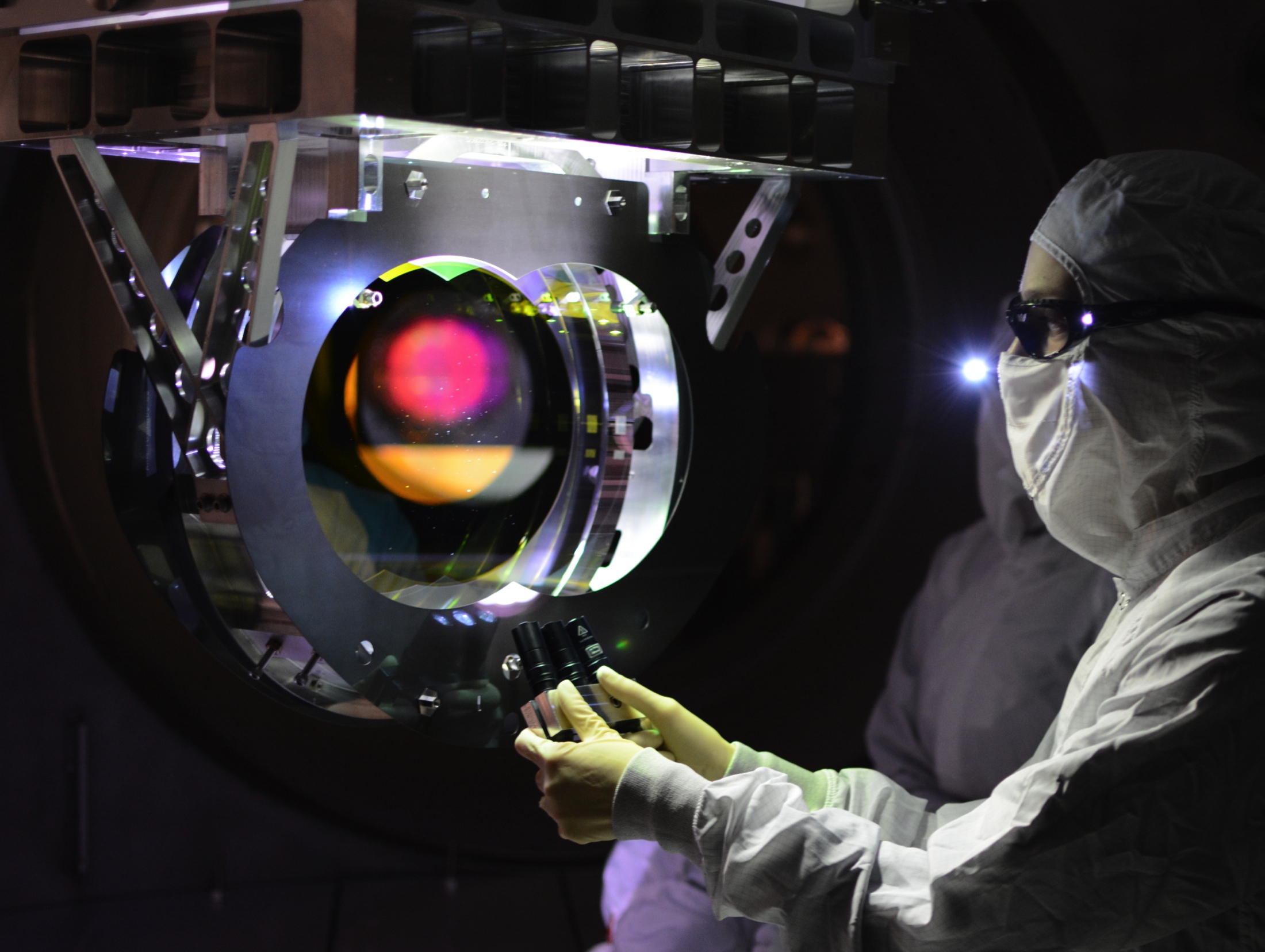 Hanford Contamination Control Update
Calum Torrie and Kate Gushwa 
On behalf of the Contamination Control Working Group
November 21, 2013
Outline
Why do we care about contamination?
What is “clean”?
Diagnostic Tools
Mitigation & Protection
LIGO-G1301249-v3
Advanced LIGO
2
It’s All About Optics
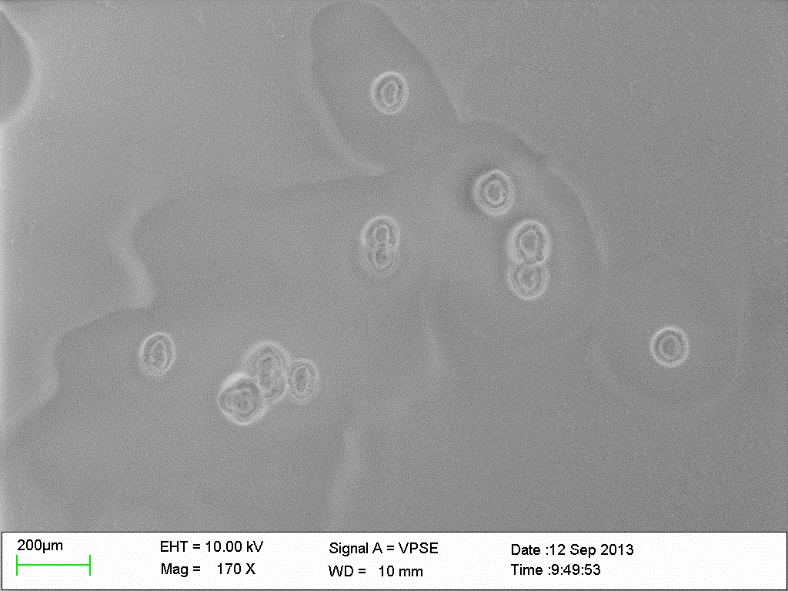 Performance limited by optics
If optics are dirty…
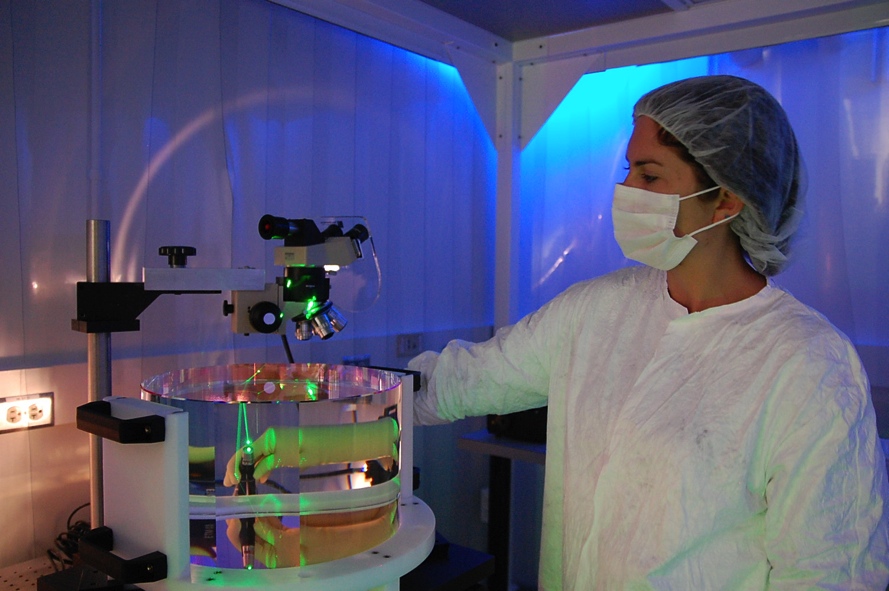 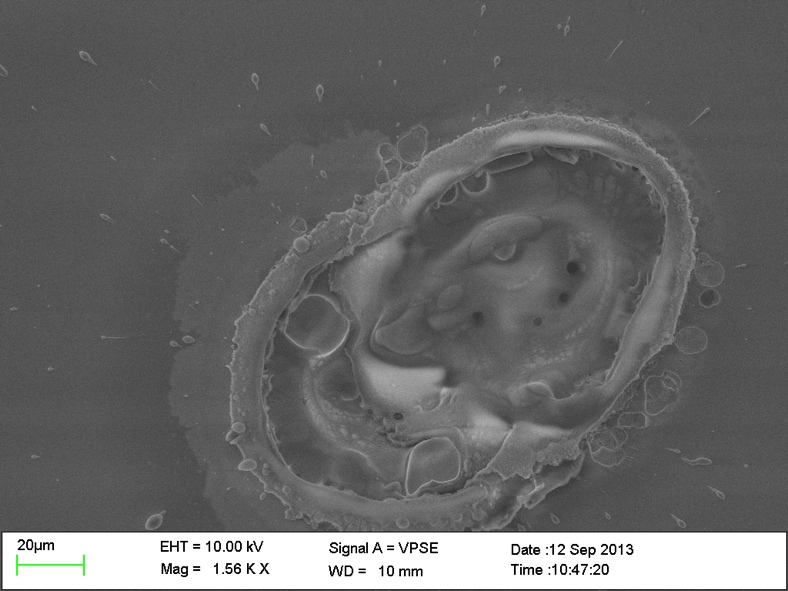 LIGO-G1301249-v3
Advanced LIGO
3
[Speaker Notes: aLIGO optics are vulnerable to particulate contamination. Surface particles absorb and scatter power from the interferometer mode. Such losses limit recycling and signal cavity finesse, degrading shot-noise limited strain sensitivity.

Refer to Mike Zucker’s paper (see references)

Sensitivity: aLIGO is designed to be sensitive to 10-19 m changes in distance to detect GW.
Cavity Loss Budget: 70 ppm total for all sources between cavity mirrors.
Laser Intensity: Peak Laser Intensities of 200kW/cm2
Absorption, scatter, laser damage to optics and loss to overall sensitivity can/will result from contamination in the vacuum system. 

5 ppm/optic Lambertian scatter
Allow ~2 ppm from dust over ~1 year service interval
For ε ~ 1: 0.1 ppm absorption is acquired in 6 minutes in a Class 100 cleanroom!

0.5 ppm/optic absorption
Allow 0.1 ppm from dust over ~1 year service interval
For ε ~ 1: 0.1 ppm corresponds to a single 30 µm particle in the beam area!]
Defining Clean
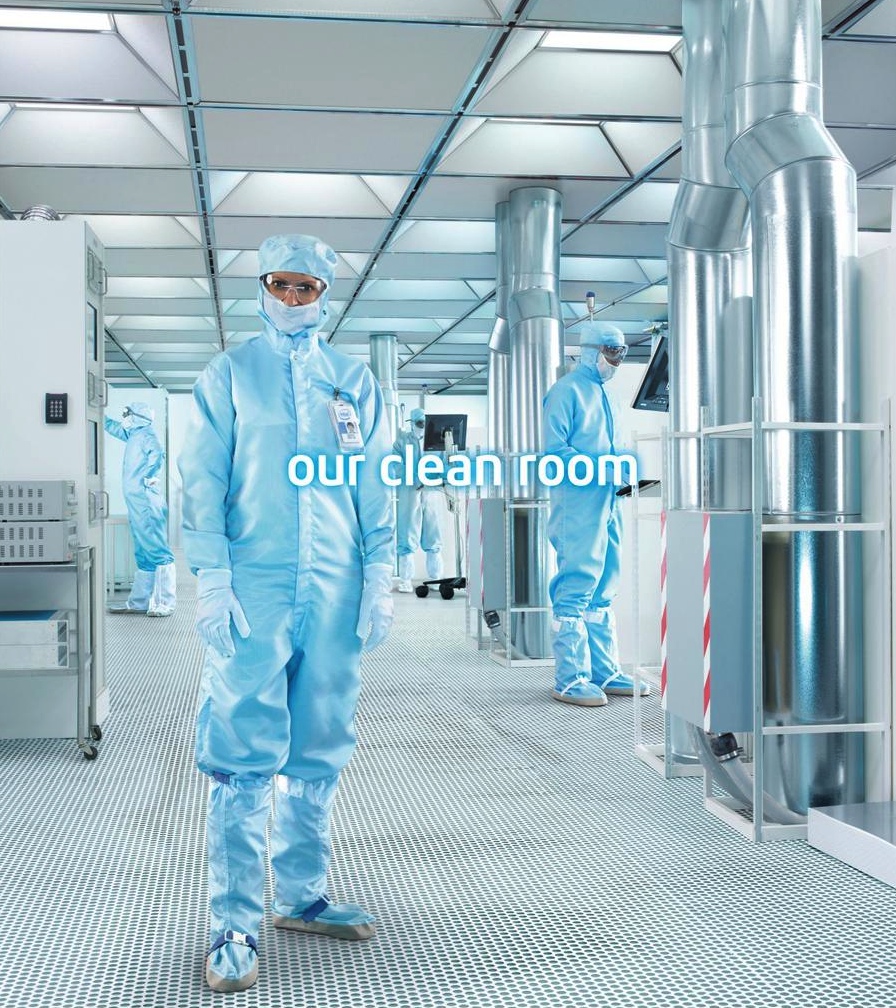 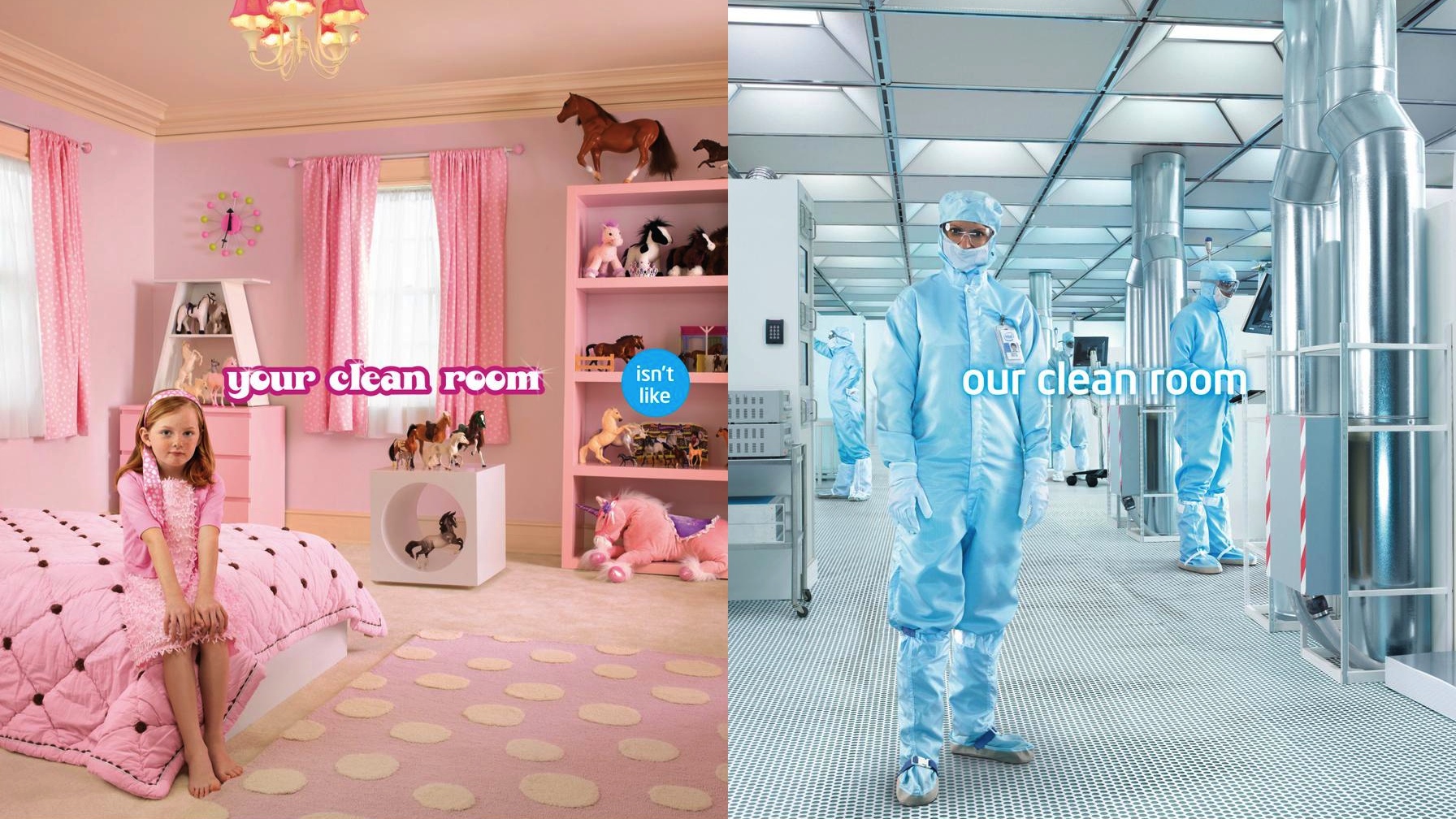 Particles per:
Tool:
Requirement:
Cleanroom Class
Volume of air
Particle Counter
ISO 5 (Class 100)
Particulate Cleanliness Level (PCL)
Area of surface
???
Level 65 (optics at full power)
Level 100 (chambers)
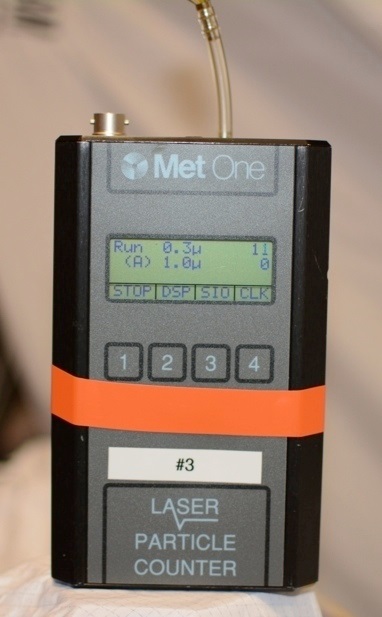 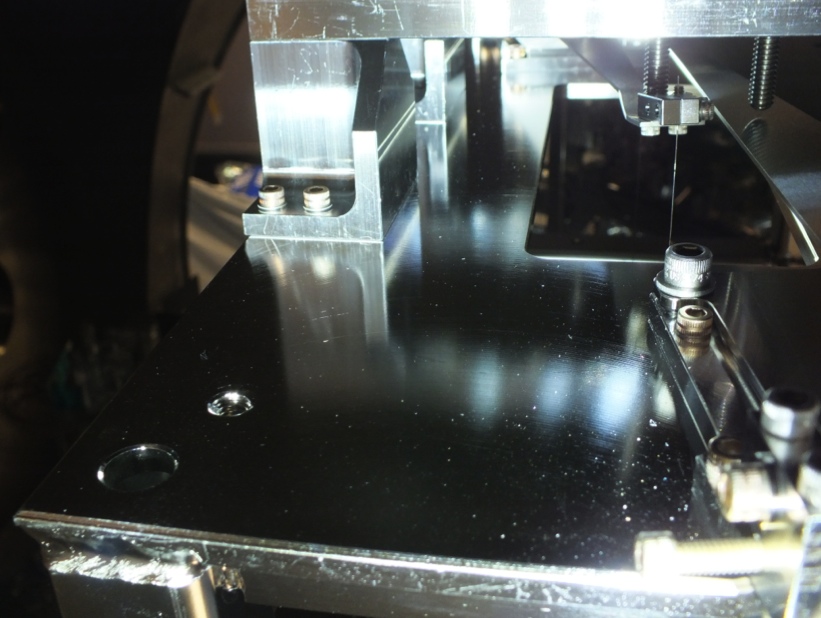 LIGO-G1301249-v3
Advanced LIGO
4
[Speaker Notes: Cleanroom Class:
What we have been using all along to determine cleanliness.

Surface Cleanliness Level:
What we should have been looking at (in addition to Cleanroom Class).
ONE of the tools, but not the only one.]
How bad is it?
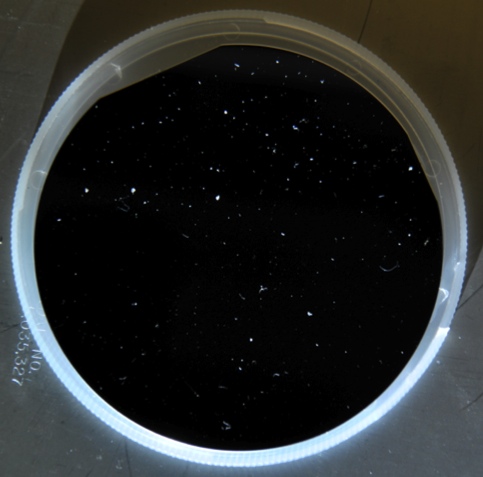 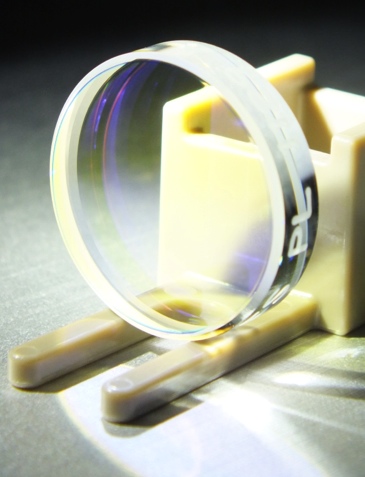 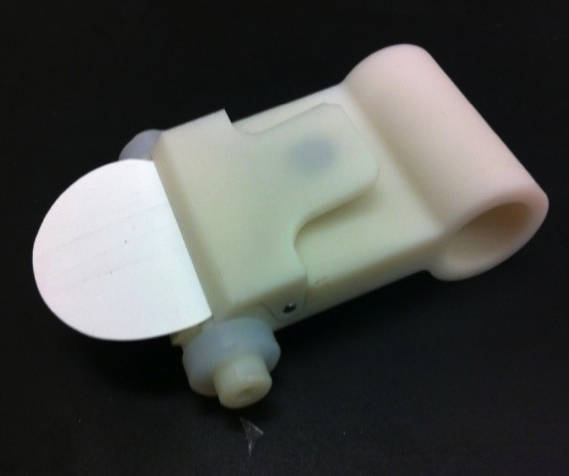 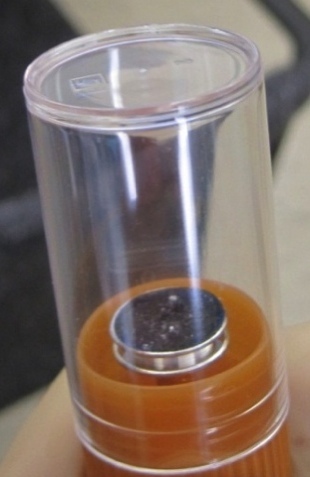 Where is it coming from?
DIAGNOSTIC TOOLS
LIGO-G1301249-v3
Advanced LIGO
5
FBI Samples
Elemental analysis with Scanning Electron Microscope
“Criminals” vs. “Known Suspects”
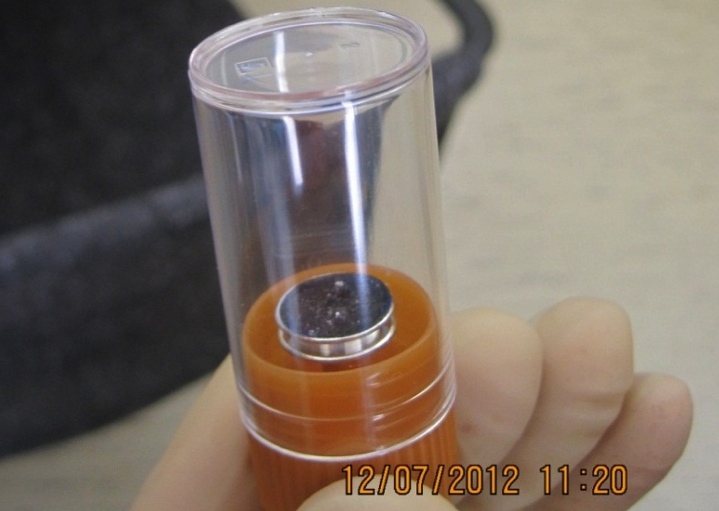 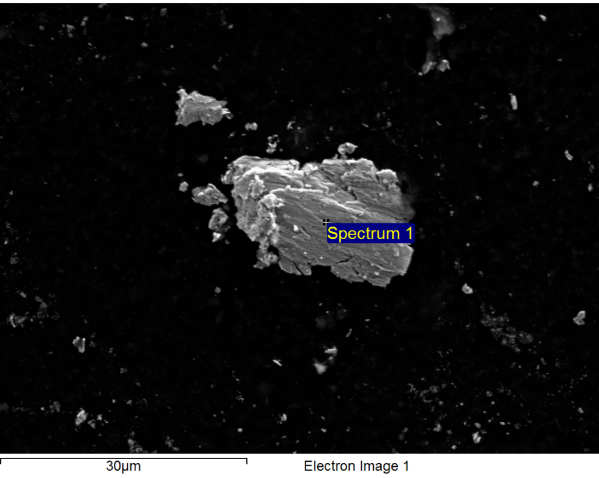 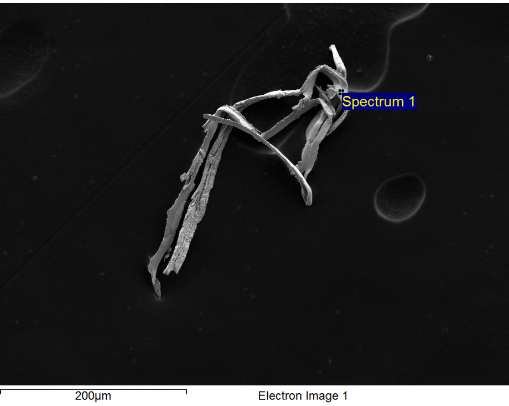 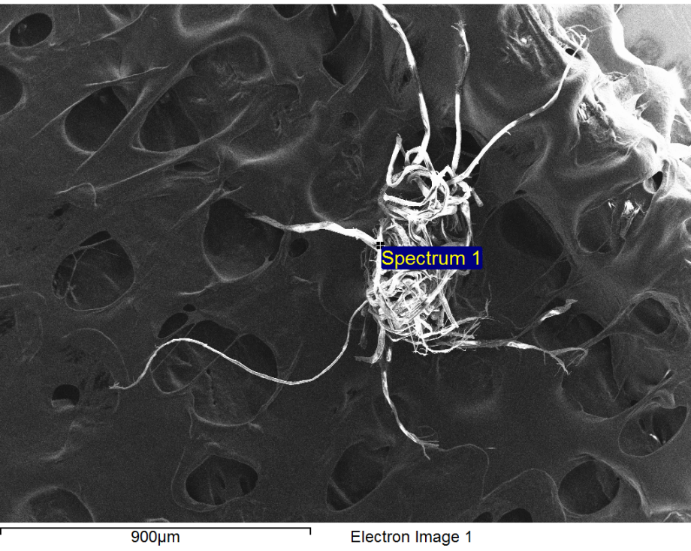 Carbon Adhesive Tab
Tube
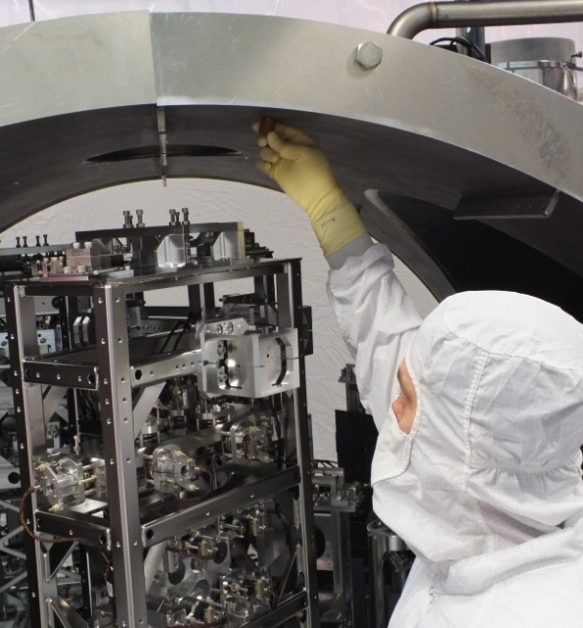 Specimen Mount
C3
Stainless Steel
Silver
Plug
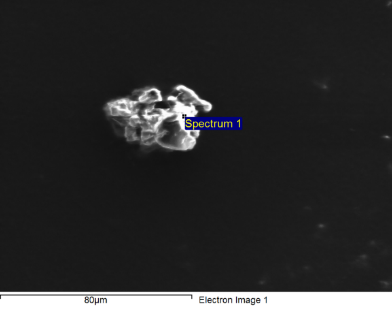 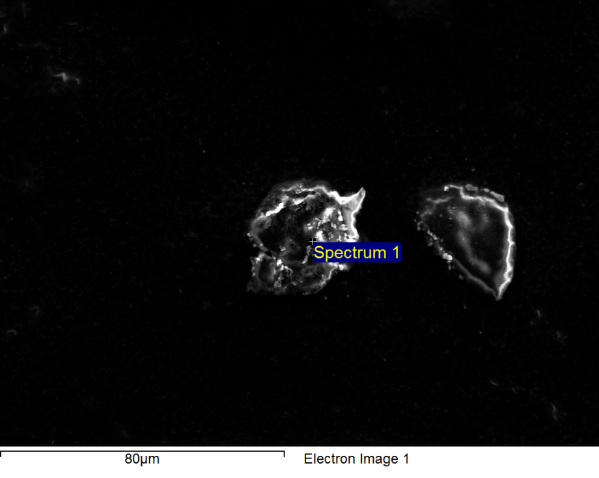 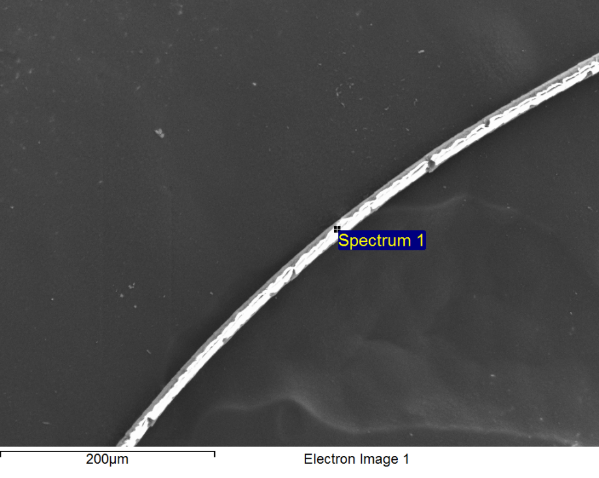 Sweat
Glove
Hair
LIGO-G1301249-v3
Advanced LIGO
6
[Speaker Notes: Collect samples at observatories of small areas and items of interest. Then sent to Caltech for analysis.
A database for all samples is in progress now.
Hunt for particulates on specimen using INCA software for EDS analysis at a selected point. INCA output:
image
peaks in spectrum
table of elements

Quorum meets to review SEM data. Factors considered:
element weight%
shape
location sampled
history

Identify by:
main element
reference, ex: SSTL
“known suspects”]
FBI Samples on Instrument Surfaces
Finding: no smoking gun
LIGO-G1301249-v3
Advanced LIGO
7
[Speaker Notes: Important notes:
Tendency to collect particulates that are large, out of the ordinary, etc. 
Tendency to analyze larger particles on SEM (miss a lot of the small stuff because hard to get a good reading)
Need to analyze more specimen to get a better percentage breakdown of materials.
A database is being created to store all the collected SEM data. Once operational, it will be much easier to compare samples and draw conclusions.

Summary:
Metal was most commonly found. This is not surprising given that most of our parts are metal.
Fairly high amount of carbon, whose source is unknown. Could be partially due to carbon tape on FBI samples.
After metal, we see a lot of C3, wipes, and gloves; suggesting we should re-evaluate our use of these materials.
15% unknowns. We still have a lot to learn.
Biological seems very low at 4% HOWEVER the biological materials tend to be very small (with the exception of hair) and are often overlooked. Have limited time per sample, and tend to focus on big stuff (especially in early SEM sessions). Plus small particles are hard to get a good reading on.]
4” Wafers & 1” Optics
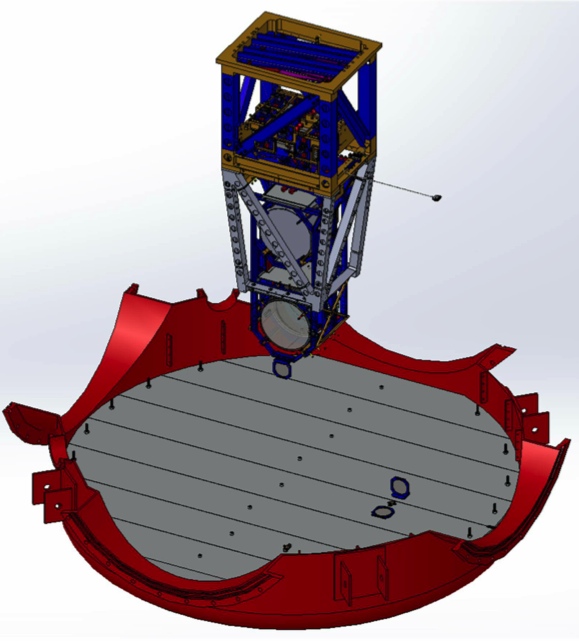 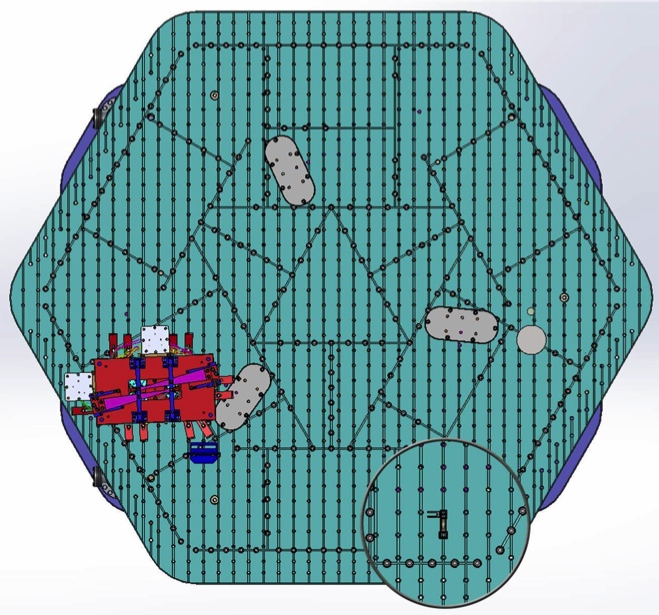 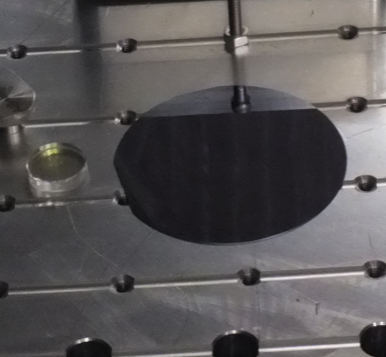 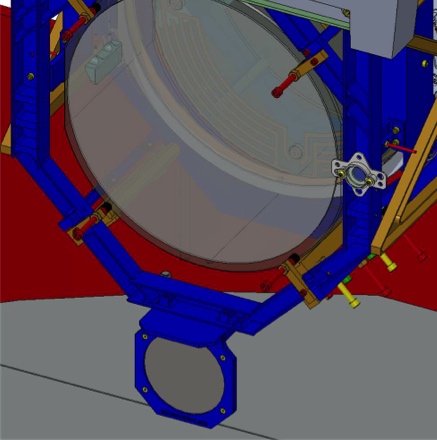 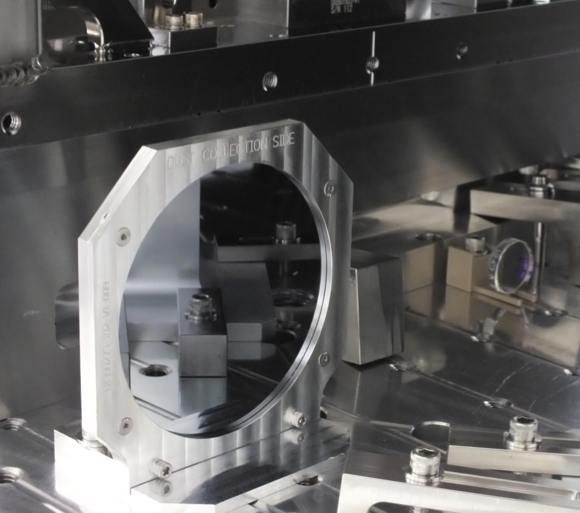 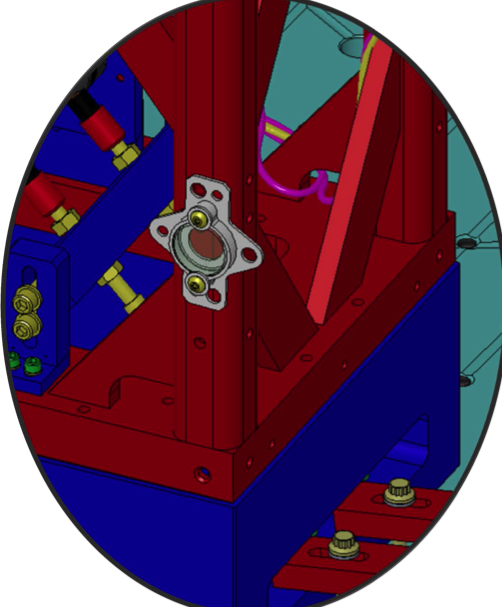 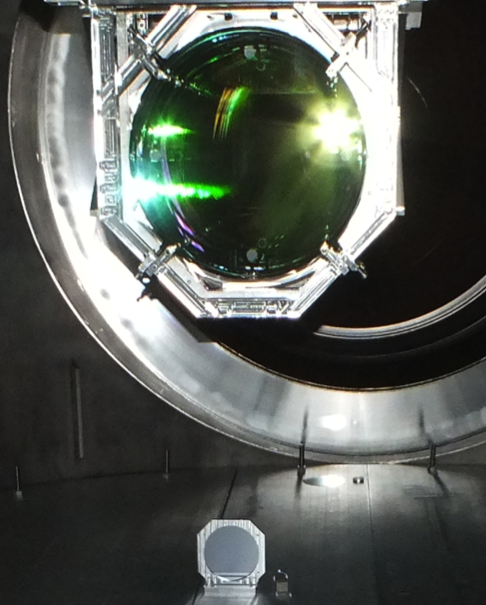 LIGO-G1301249-v3
Advanced LIGO
8
[Speaker Notes: W&O placed in chamber vertically and horizontally.
Allow us to collect data on contamination specific to chambers, certain activities (install work, pump down), over time.
Now putting wafers and optics in same locations, so no more apples to oranges comparisons.]
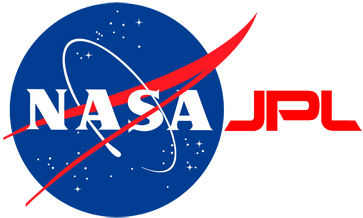 HAM3 Wafers & Optics
Molecular & chemical analysis
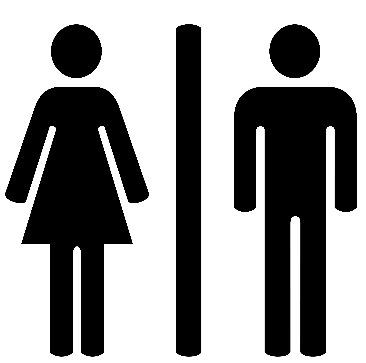 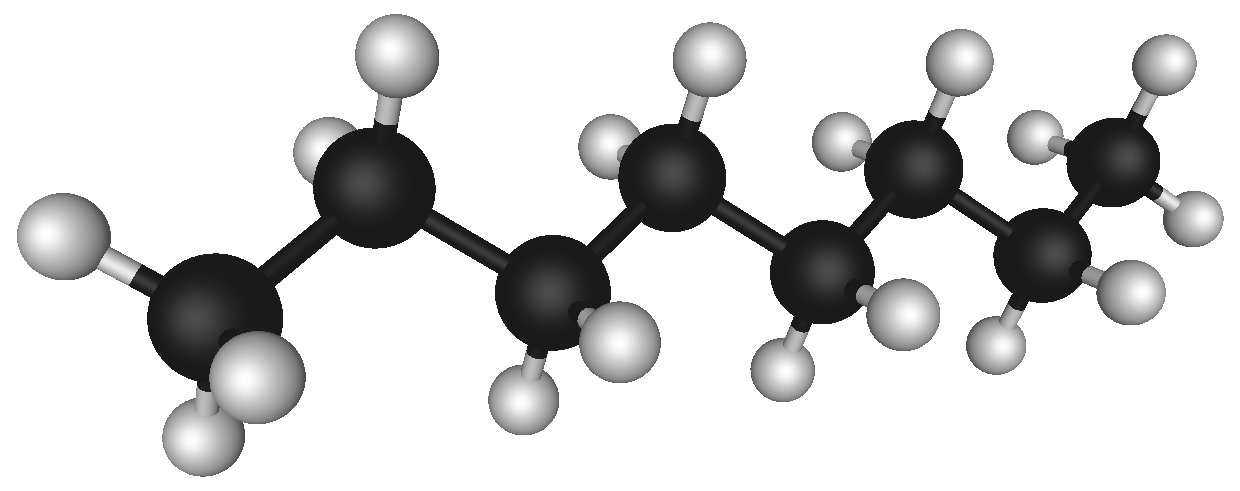 Skin dander
Complex mix of hydrocarbons
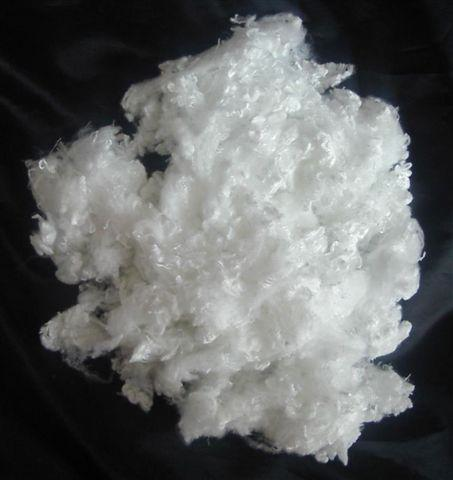 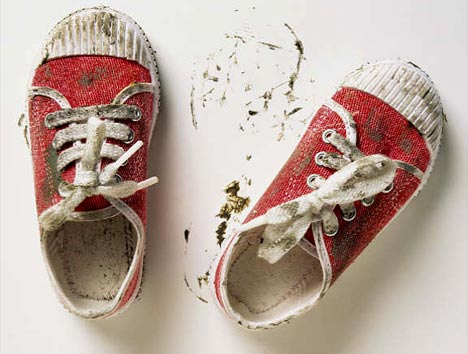 Polyester & cotton fibers
Mixed silicates (soil)
LIGO-G1301249-v3
Advanced LIGO
9
[Speaker Notes: Example:
Location: 
T1300103 (wafer) – on +X of table
T1300109 (optic) – PEEK clamp in front of MC2
In chamber Dec 2012 – Feb 2013
Witnessed pump down and vent, but NO chamber work
BOTH:
Primary mixed silicates (quartz and mixed cation silicates). Common component of soil tracked into cleanrooms.
Molecular contamination absorbed on the particulate that is a complex mix of hydrocarbons 
Skin dander
Wafer fibers:
123x13 microns = degraded polyester
568x72 microns = cotton]
LHAM2 Wafer PCLs
1st pump down – Aug 2012
Most components installed
1 hr basic wipe down
2nd pump down – Dec 2012
Minimal work (baffles)
2 weeks of clean-as-you-go
3rd pump down – June 2013
Balancing, gluing
1.5 hr wipe down
Iterative cleaning works.
MC1, MC3
X-end mass
PR3
PR3 (vertical)
Center
393
117
462
506
1117
LIGO-G1301249-v3
Advanced LIGO
10
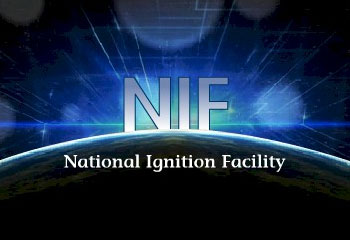 Particle Evaluation Tool (PET)
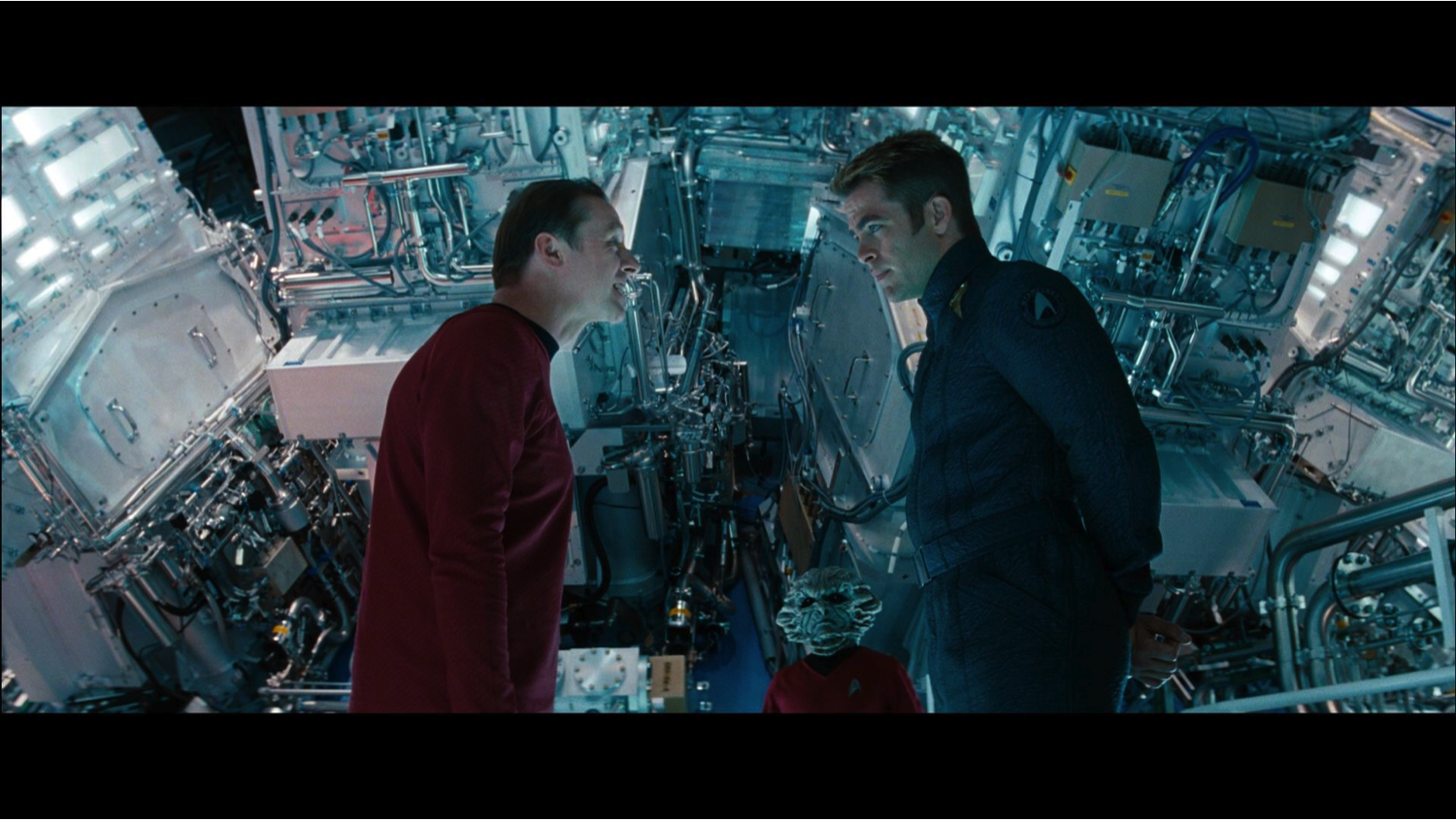 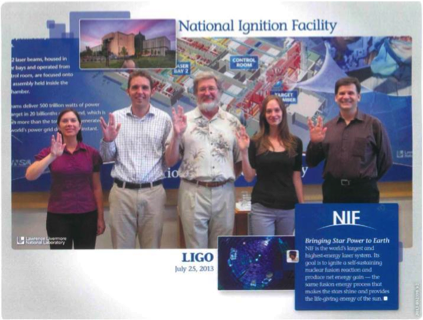 Visited National Ignition Facility
New system based on NIF’s design
Entire process performed on-site
Phased implementation starts now
Visited National Ignition Facility
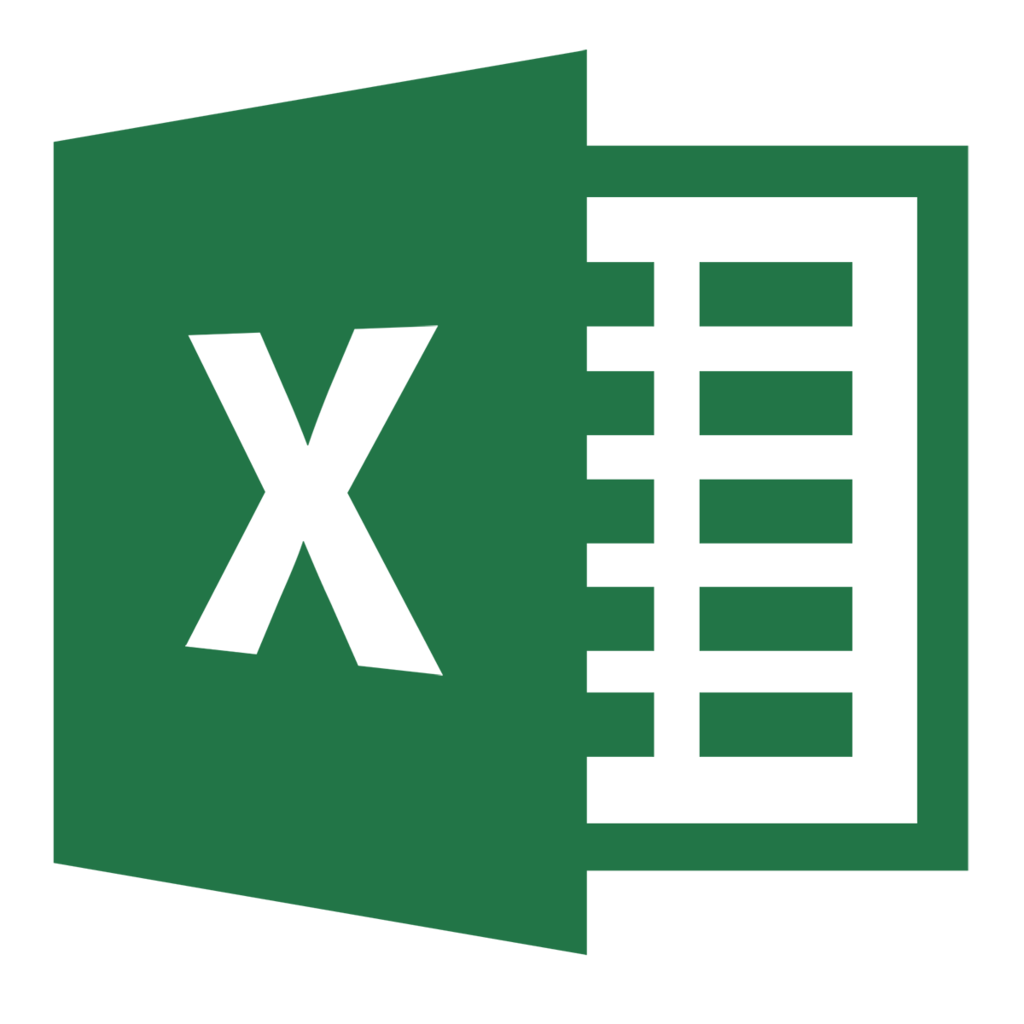 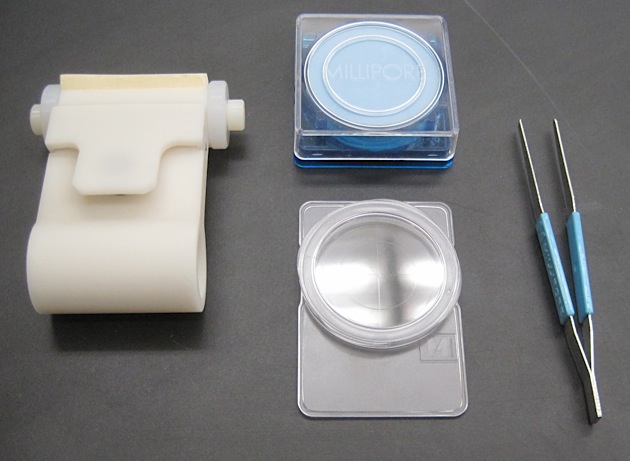 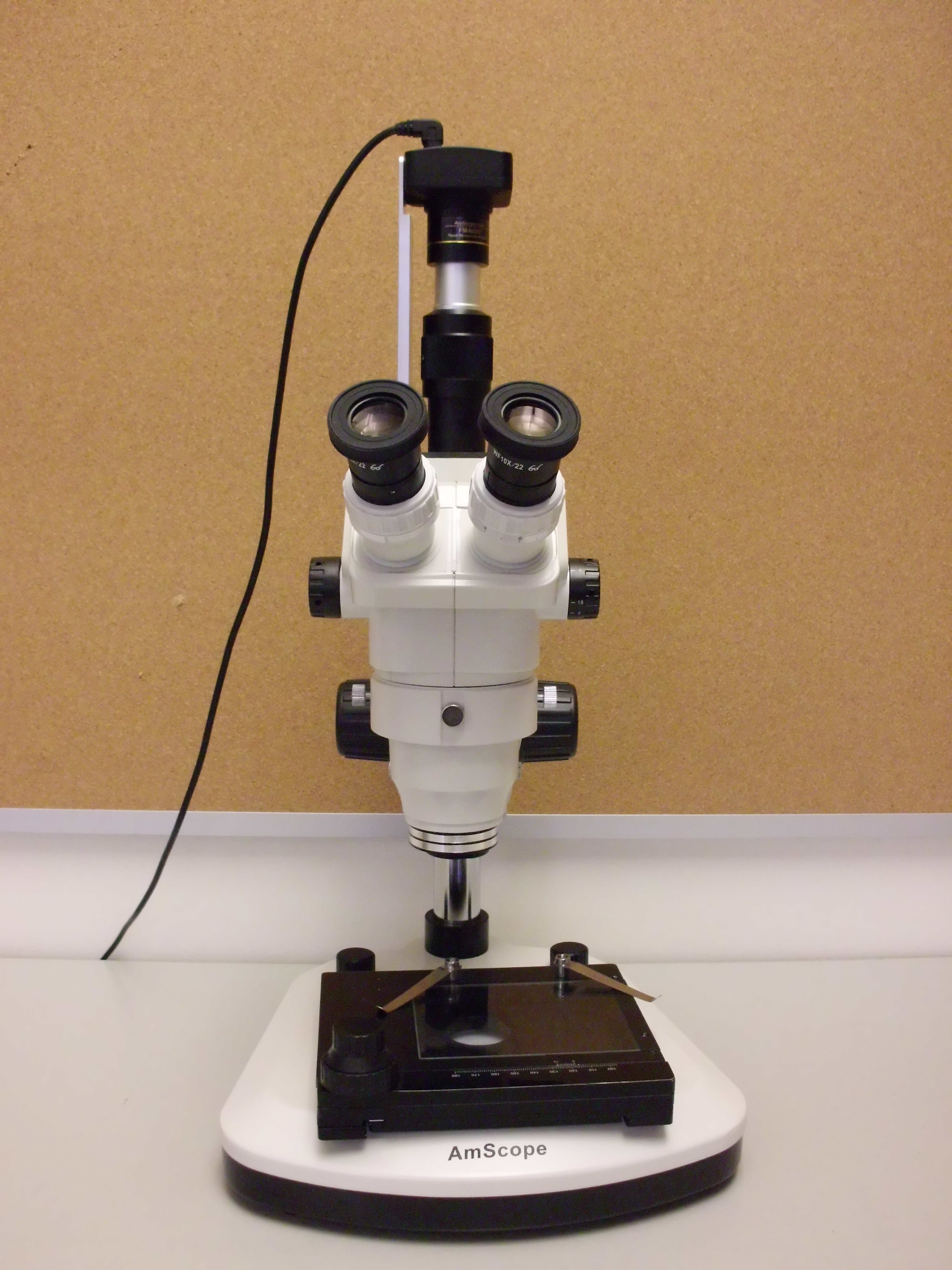 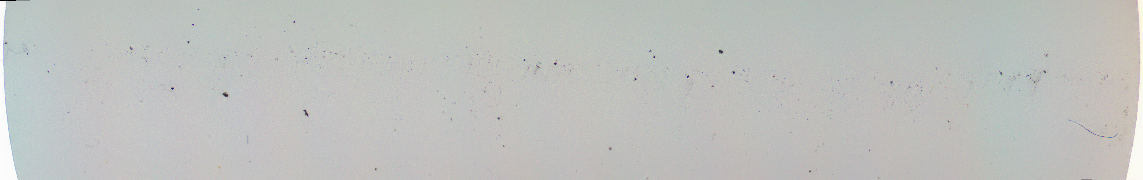 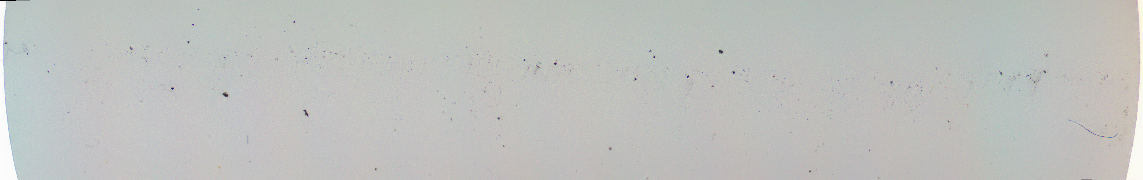 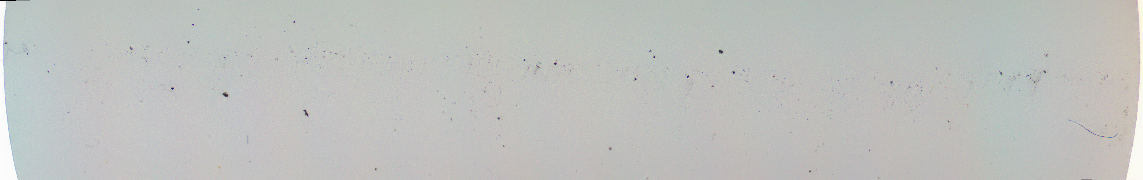 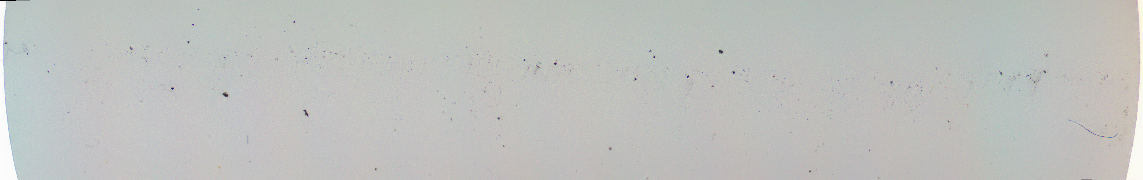 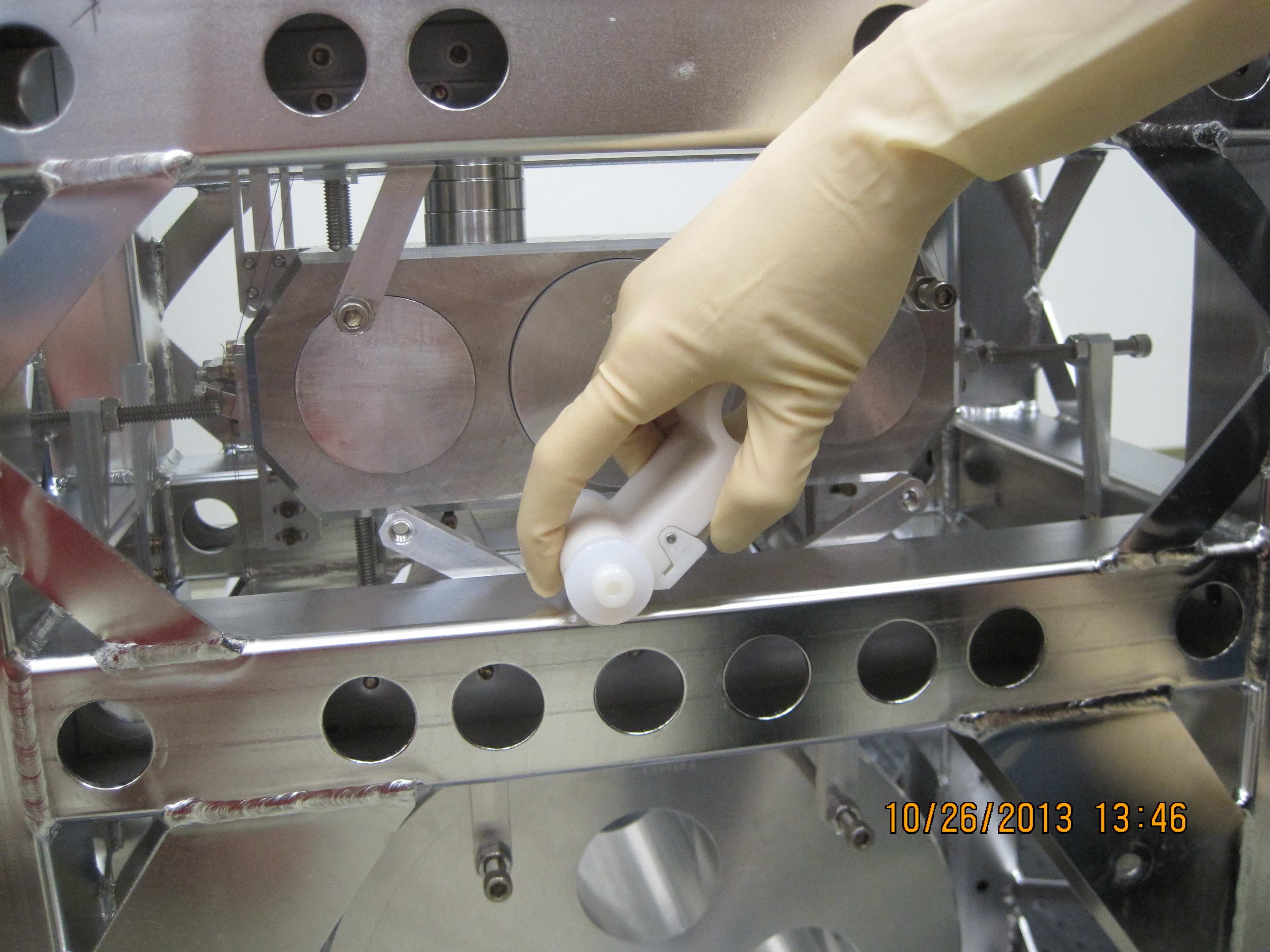 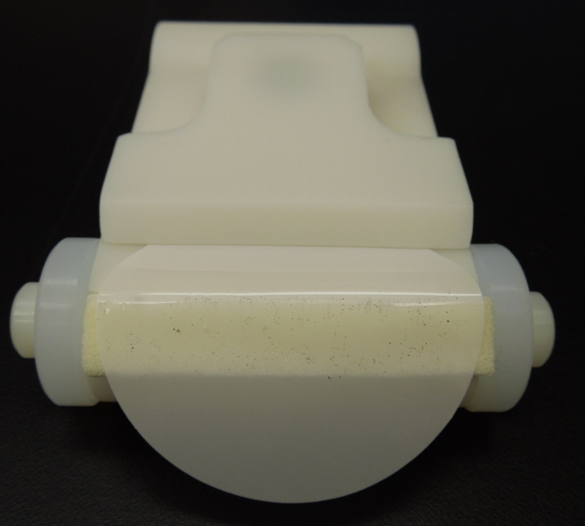 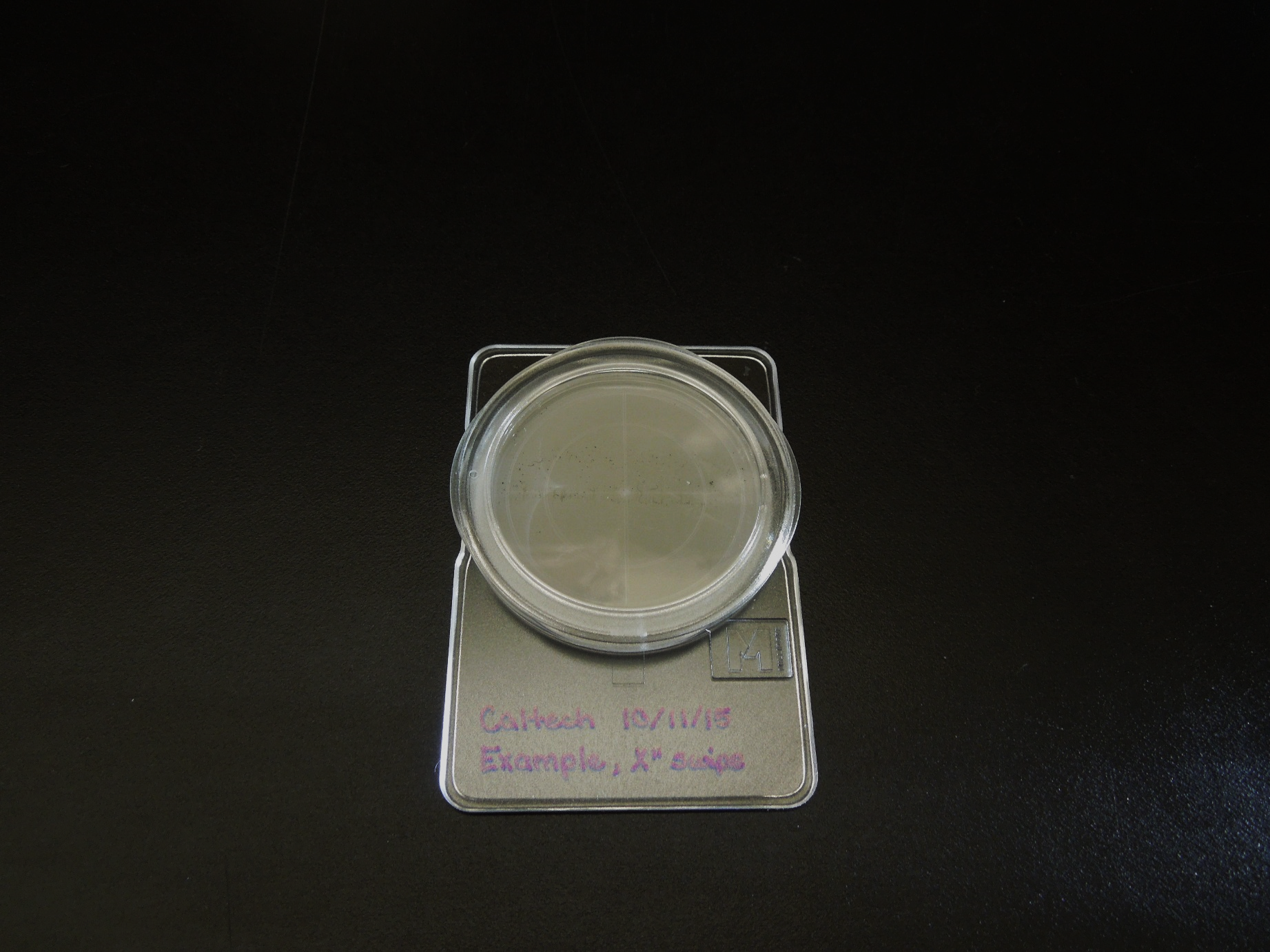 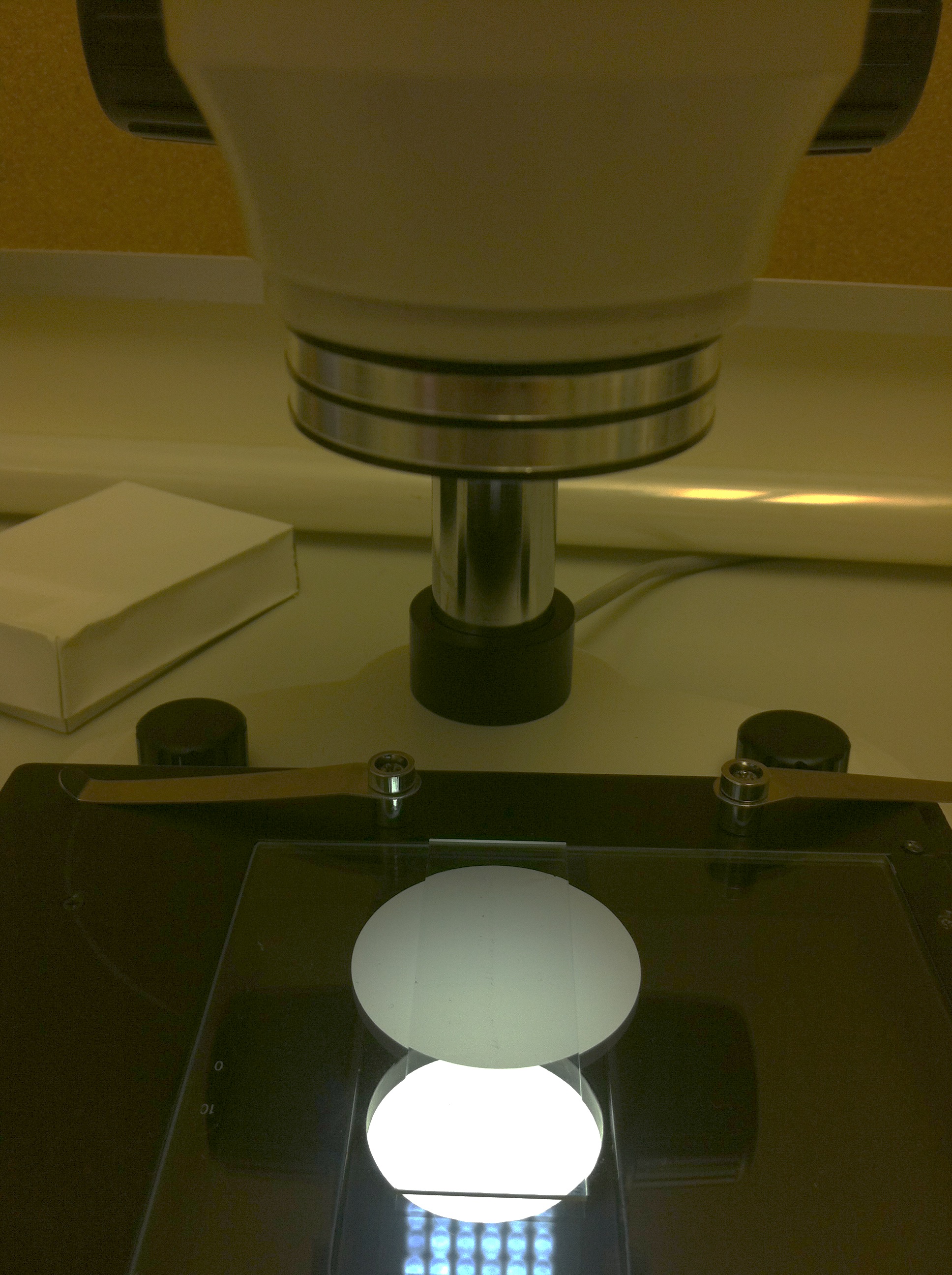 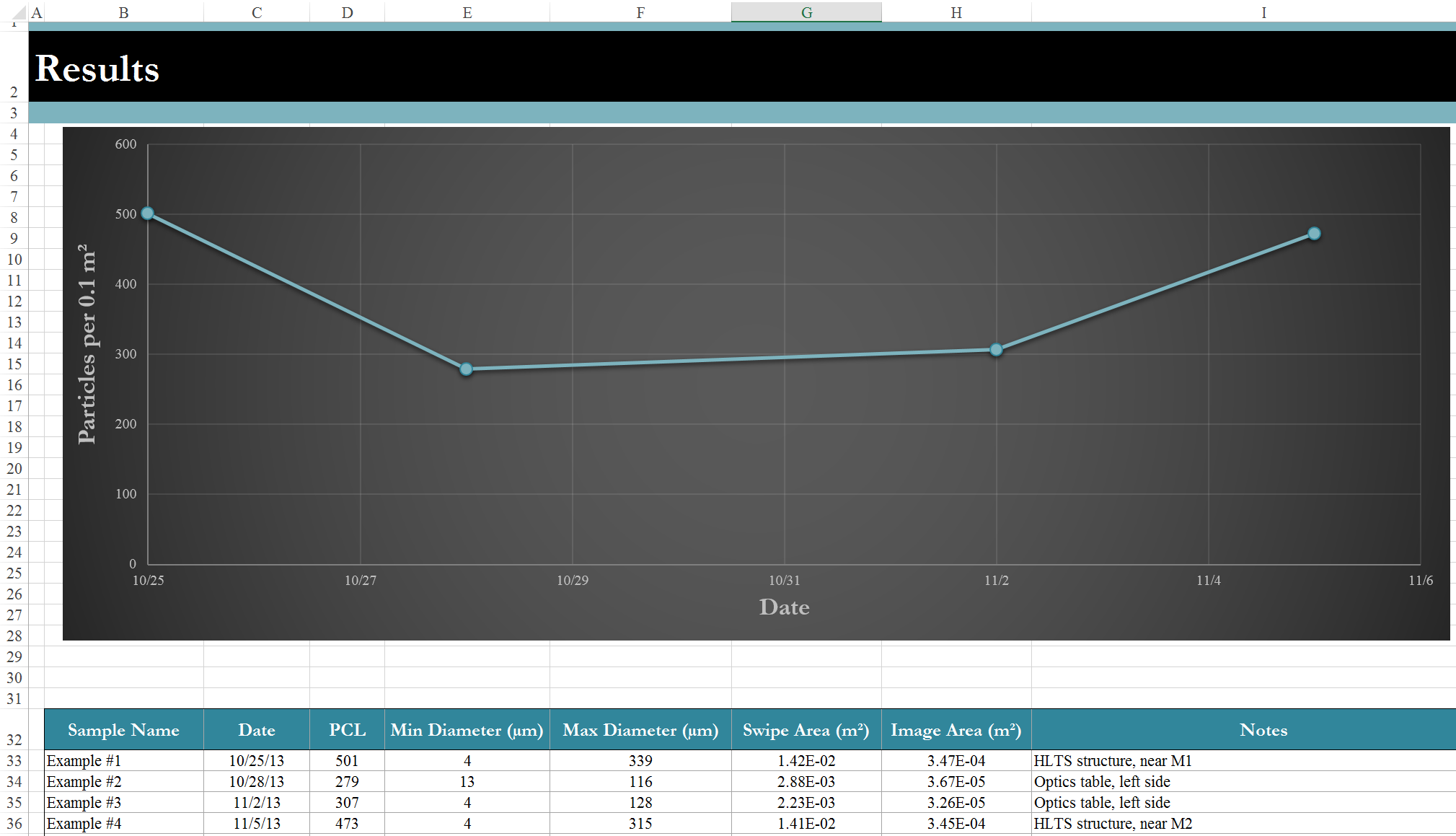 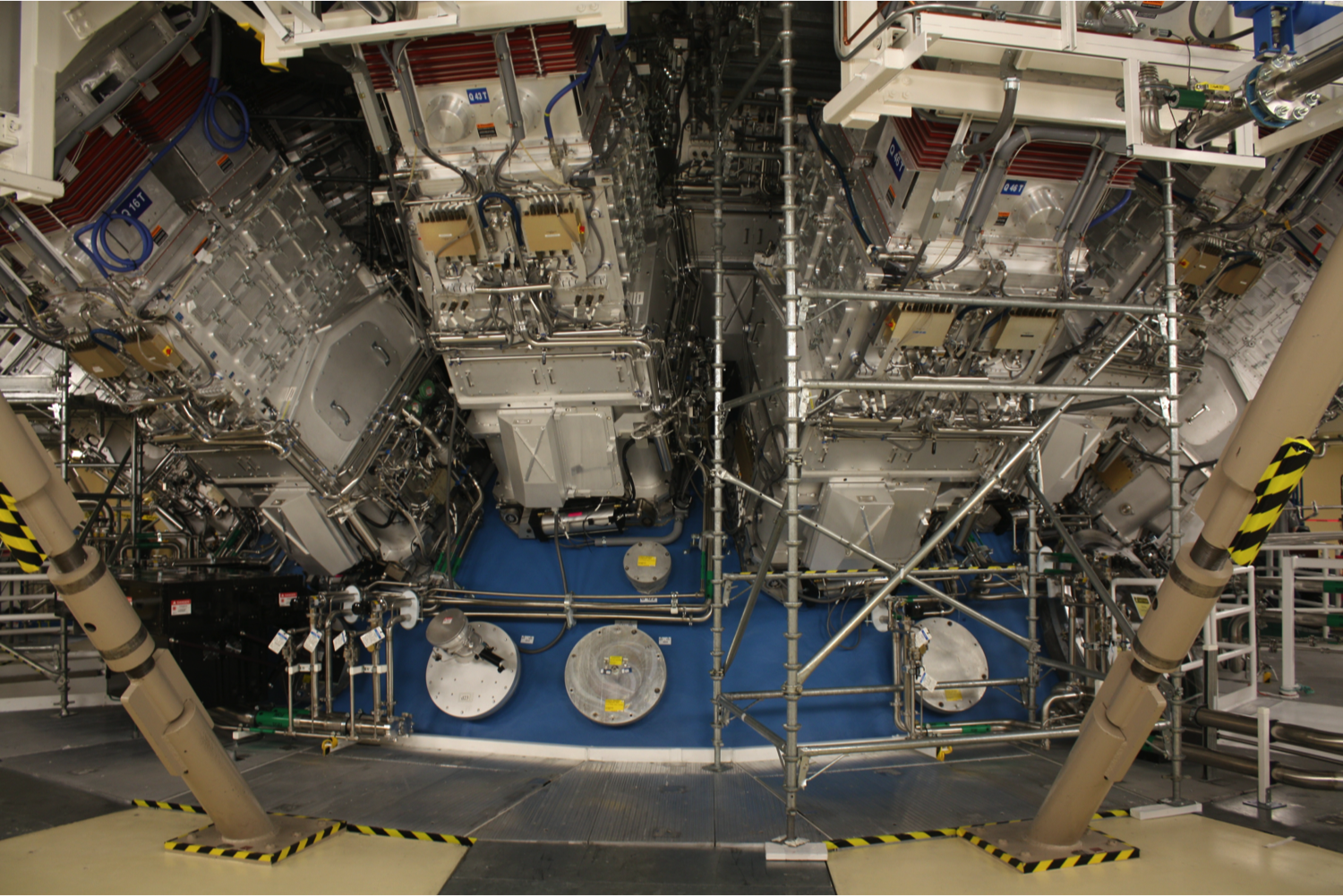 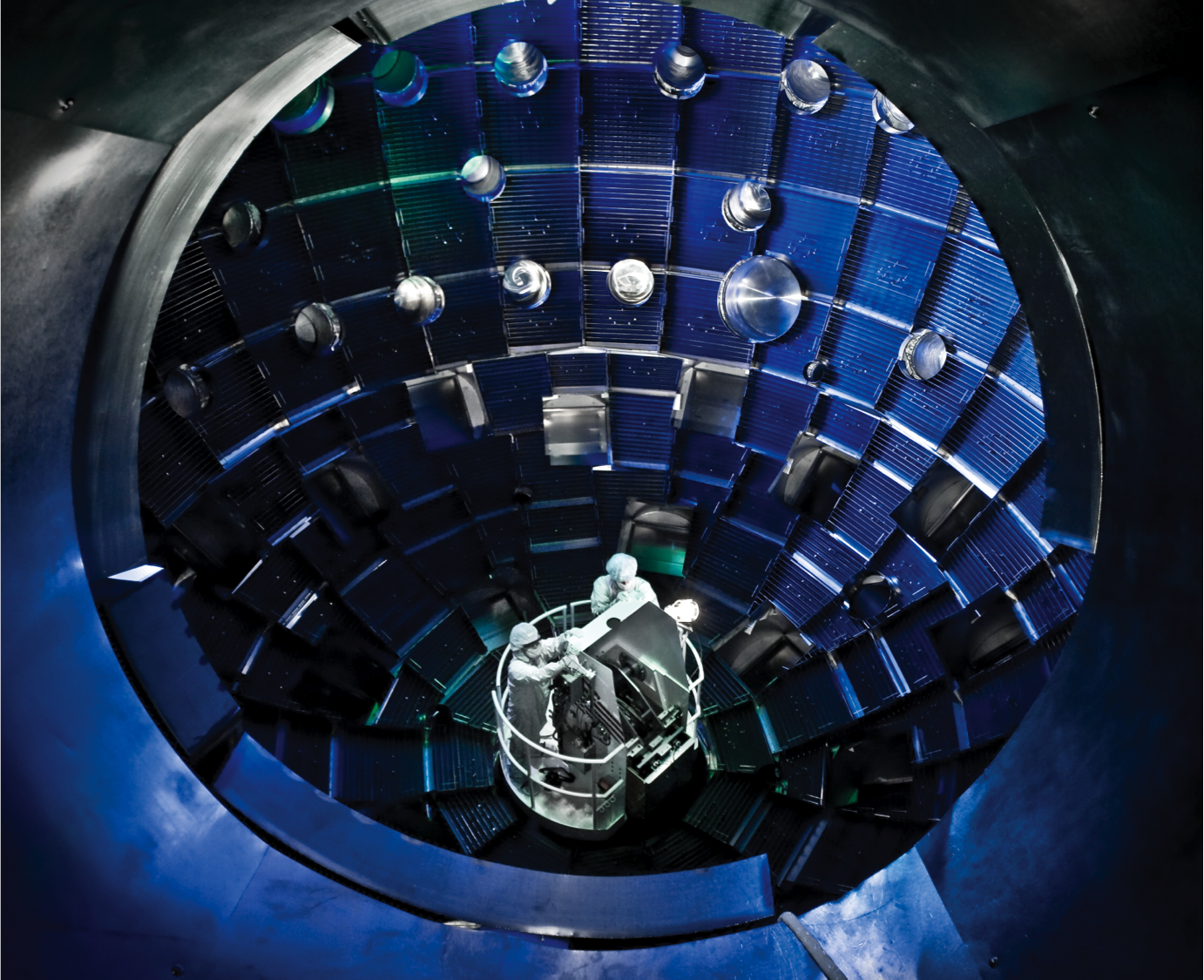 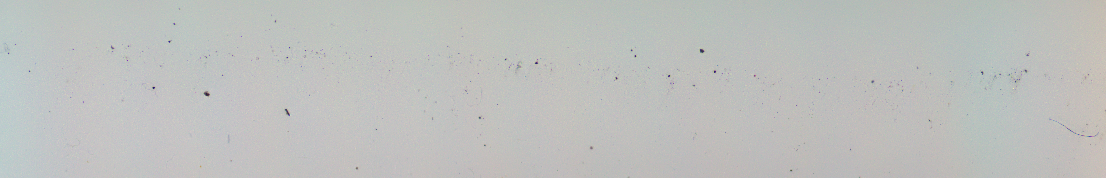 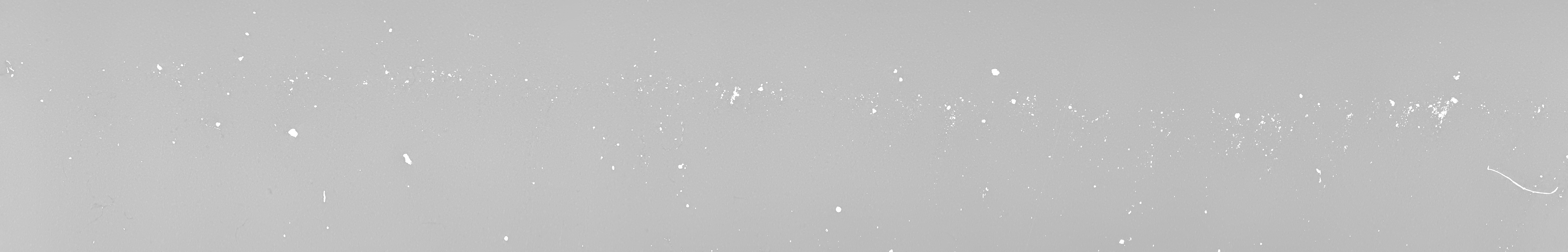 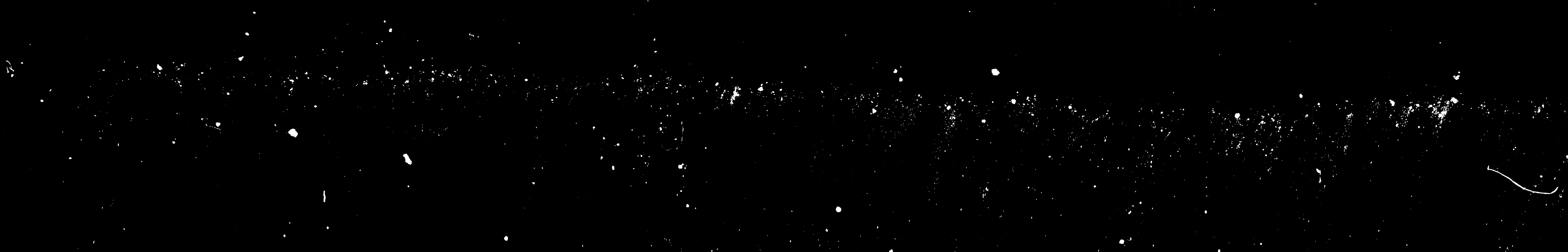 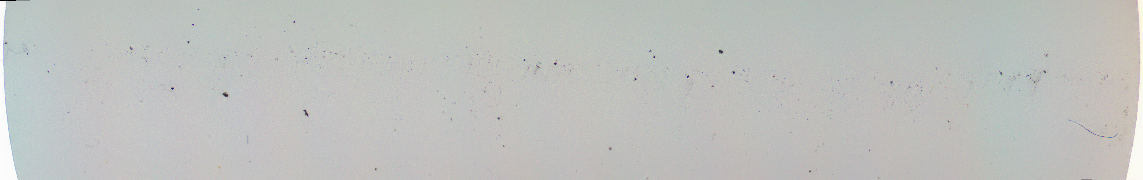 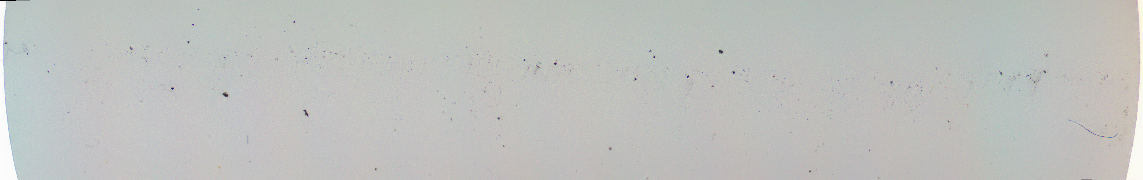 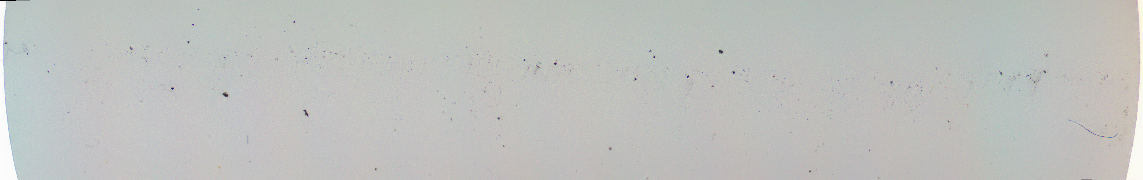 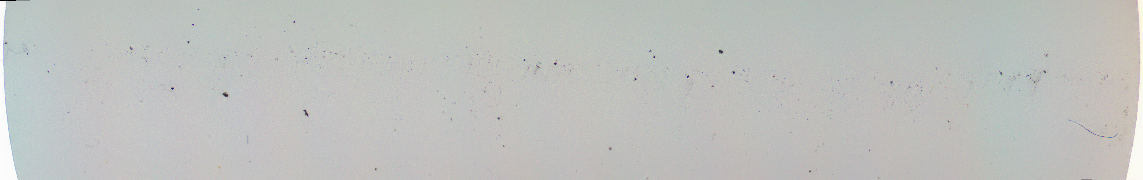 1. Swipe Tool
2. AmScope
3. Excel template
LIGO-G1301249-v1
Advanced LIGO
11
[Speaker Notes: think of PET as white glove test or the equivalent to a particle counter for surfaces

National Ignition Facility (NIF) is a large laser-based inertial confinement fusion research project.
NIF & LIGO – different goals, but similar concerns. Even tiny amounts of contaminants can damage expensive optics and reduce the amount of laser light that reaches the target (which means less energy on the target, making ignition more difficult)
After being cleaned, NIF optics are always kept in a Class 100 environment or better.
https://dcc.ligo.org/LIGO-D1300697 (tool)
Developed new tool based on NIF design. Prototyped and tested at LLO. 
First tools and Amscopes are already at the observatories.]
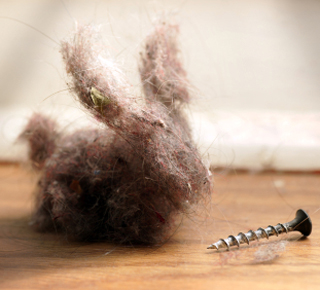 MITIGATION & PROTECTION
LIGO-G1301249-v3
Advanced LIGO
12
Scrubs
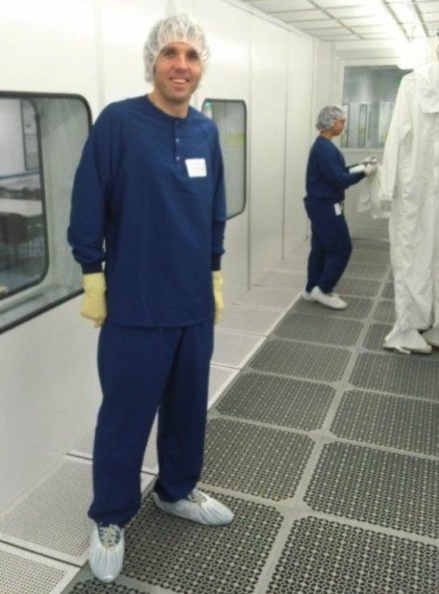 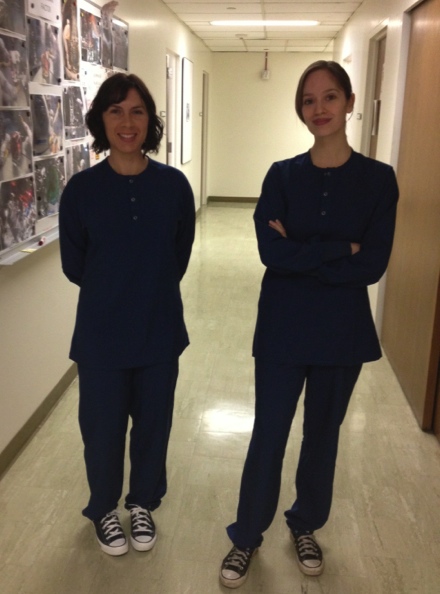 Body Box testing
Finding: At least ½ class improvement with scrubs
Total Δ = 15,433 particles
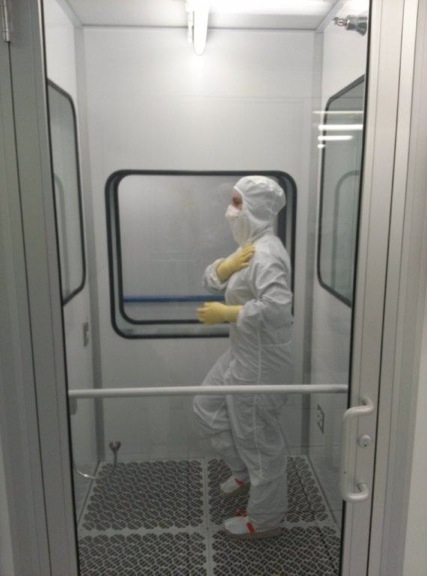 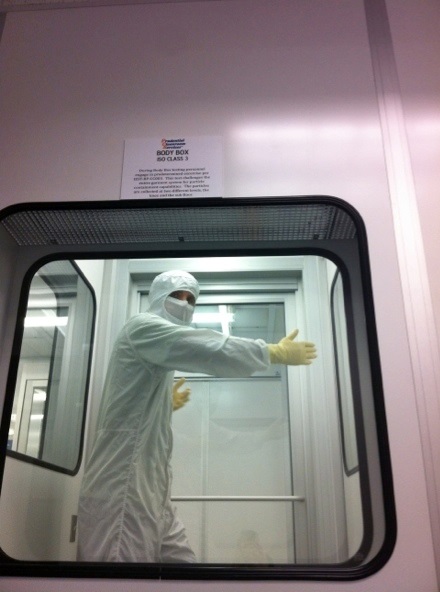 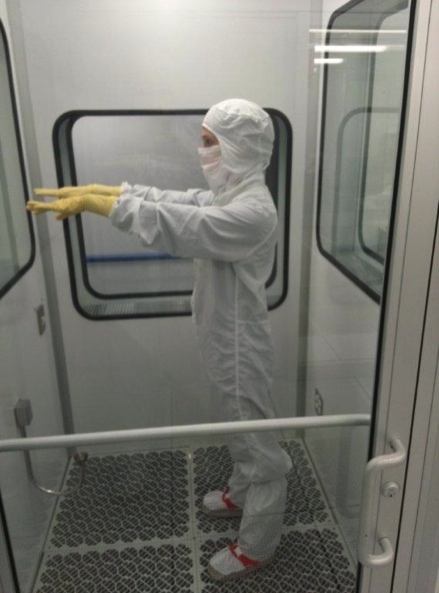 Total Δ = 19,282 particles
Total Δ = 17,340 particles
LIGO-G1301249-v3
Advanced LIGO
13
[Speaker Notes: Body Box:
Performed series of exercises in an ISO Class 3 box, and particles were collected at knee and sub floor levels. This was done for older and newer garb, with street clothes and scrubs underneath.
People who clean our suits are cleaner than we are.
Exercises weren’t as bad as what we do in chamber.
Scrubs are ESD micro denier polyester.
Found that wearing scrubs, even with older garb, will significantly reduce contamination. For Kate & Margot, it made a difference in cleanroom class. For Calum, it made half a class difference.
Street clothes shed 15,400 – 19,300 more particles than scrubs during test.


In Japanese semiconductor industry, the cleanroom suits have 1 opening- a vent, which attaches to an active exhaust with a small HEPA unit. The HEPA unit is worn at the worker’s waist.]
Glove Washing
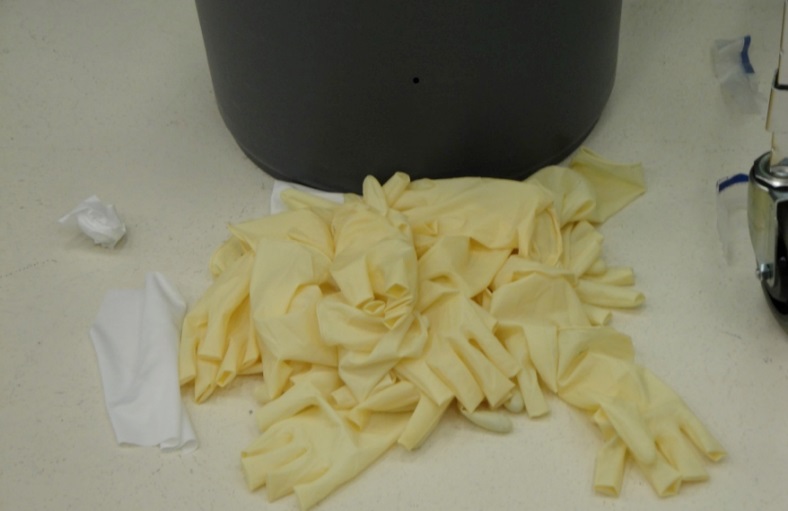 Glove testing
Finding: IPA wash reduces contamination.


How to wash gloves
Think peanut butter hands
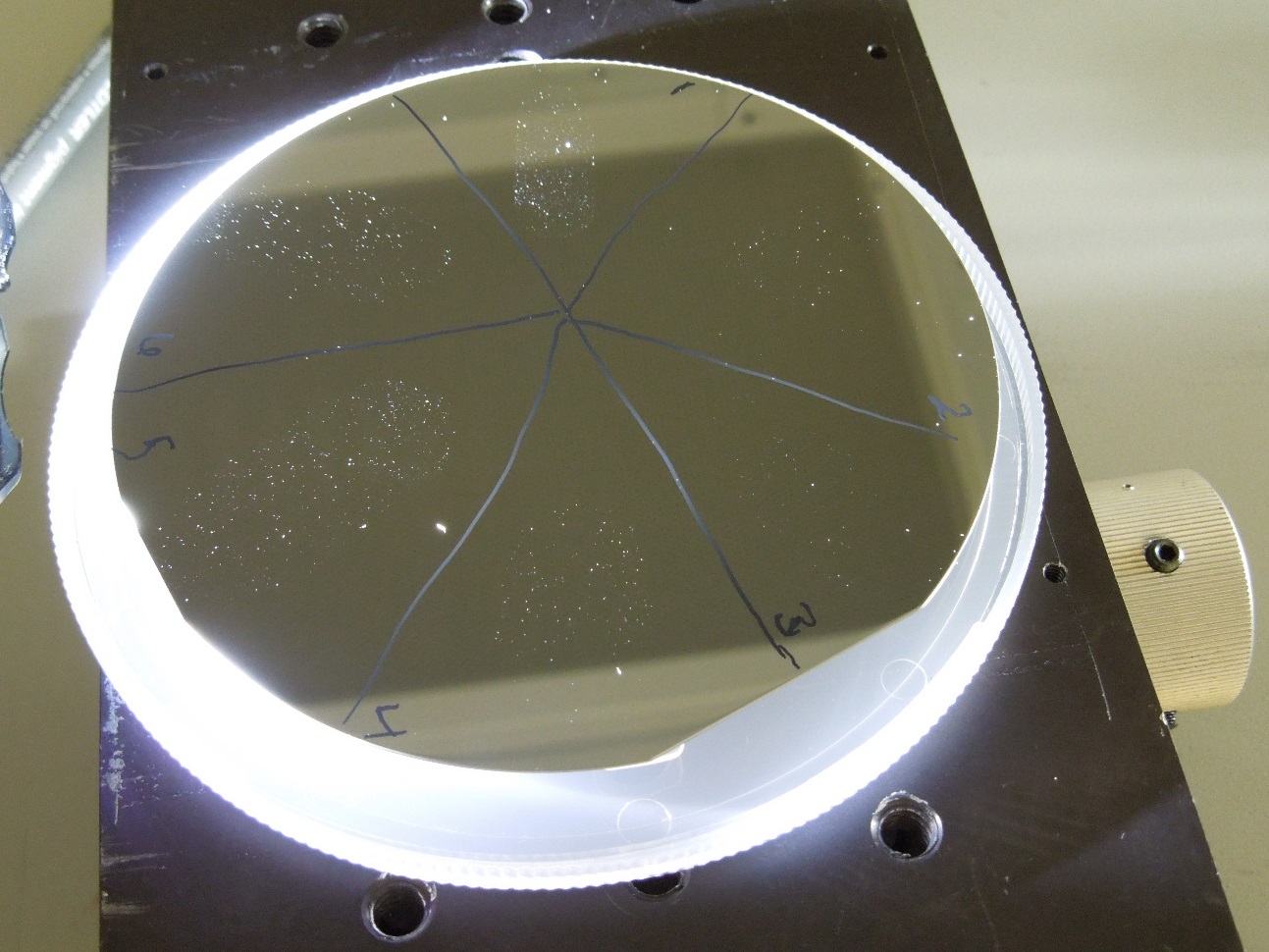 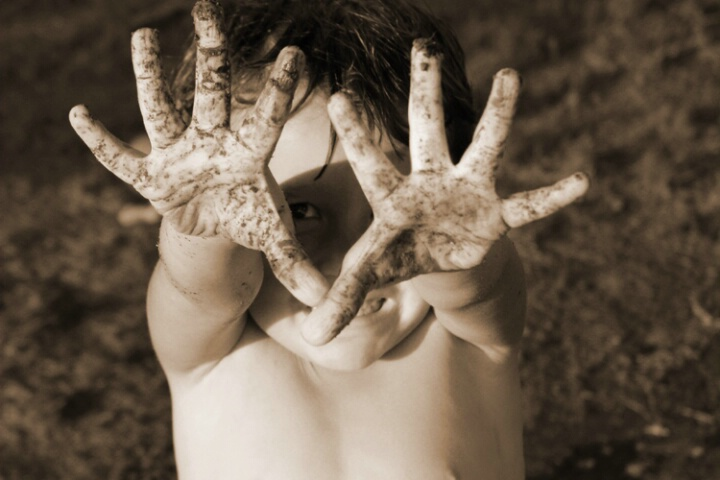 LIGO-G1301249-v3
Advanced LIGO
14
“Clean-as-you-go”
End of Work
Assembly
End of Assembly
Pre-Install
Post-Install
Pre-Chamber Close
Wipes
Chamber & gloves : Vectra Alpha10
Gross cleaning: Valutek pre-saturated
ANY high purity IPA
Hand & surfaces
Flashlight arrays
Tiger vacuum cleaners
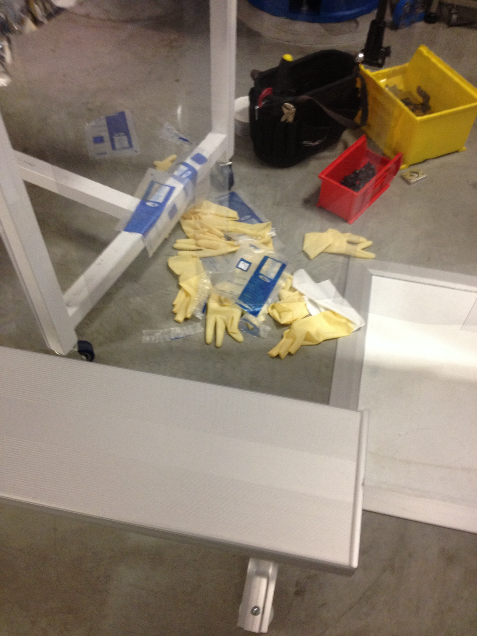 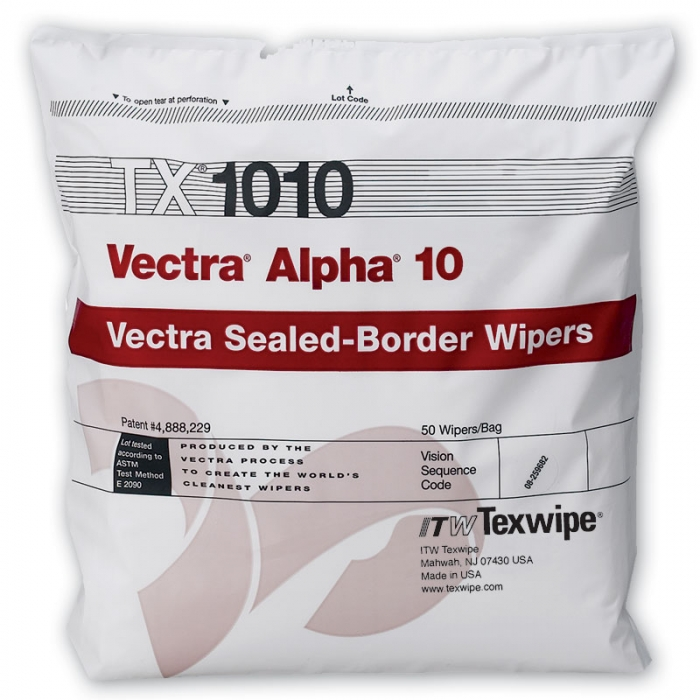 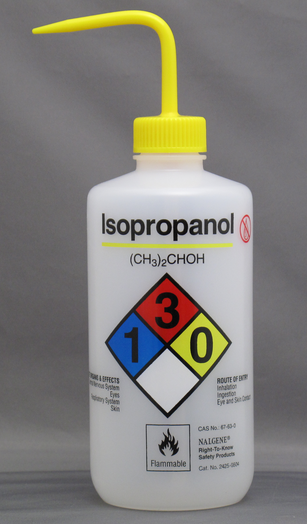 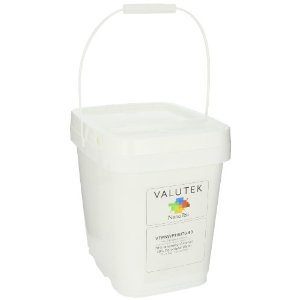 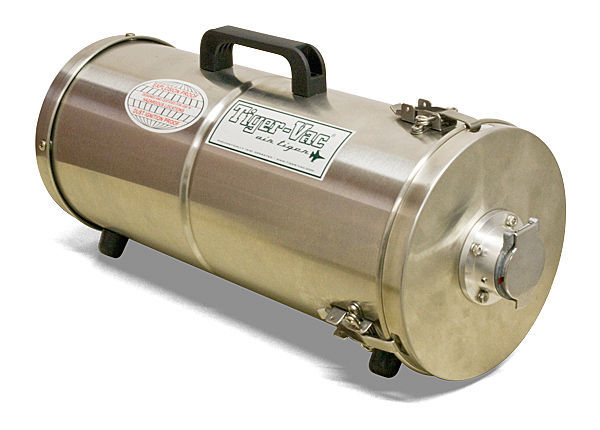 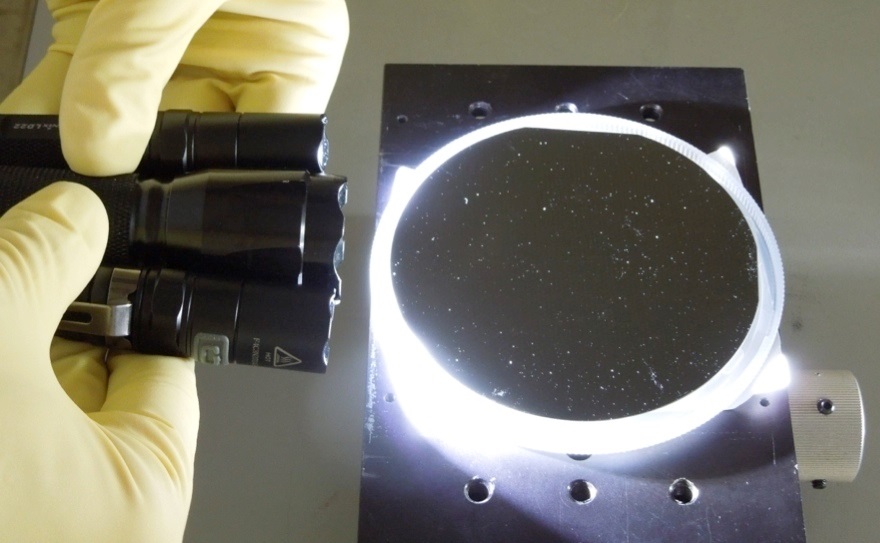 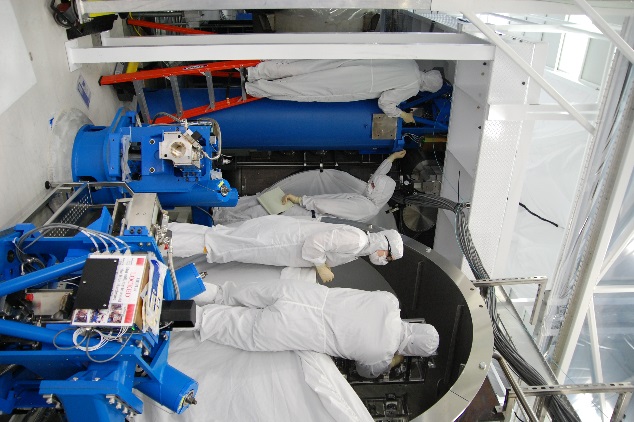 Applies to EVERYONE.
LIGO-G1301249-v3
Advanced LIGO
15
“Clean-as-you-go”
End of Work
Assembly
End of Assembly
Pre-Install
Post-Install
Pre-Chamber Close
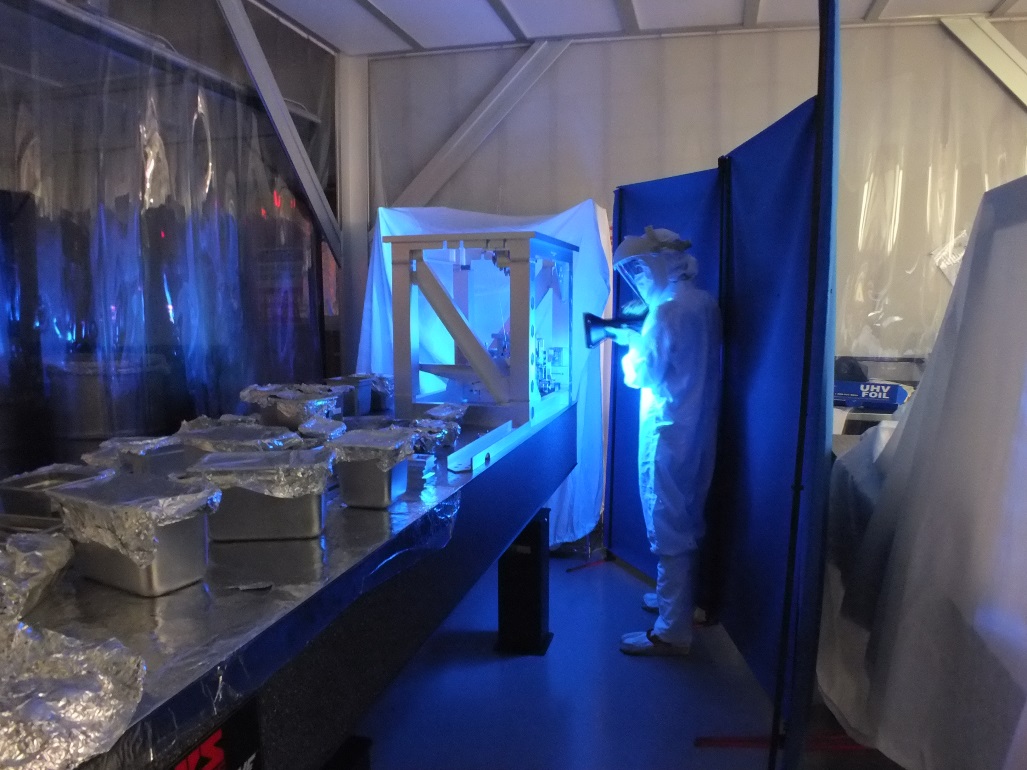 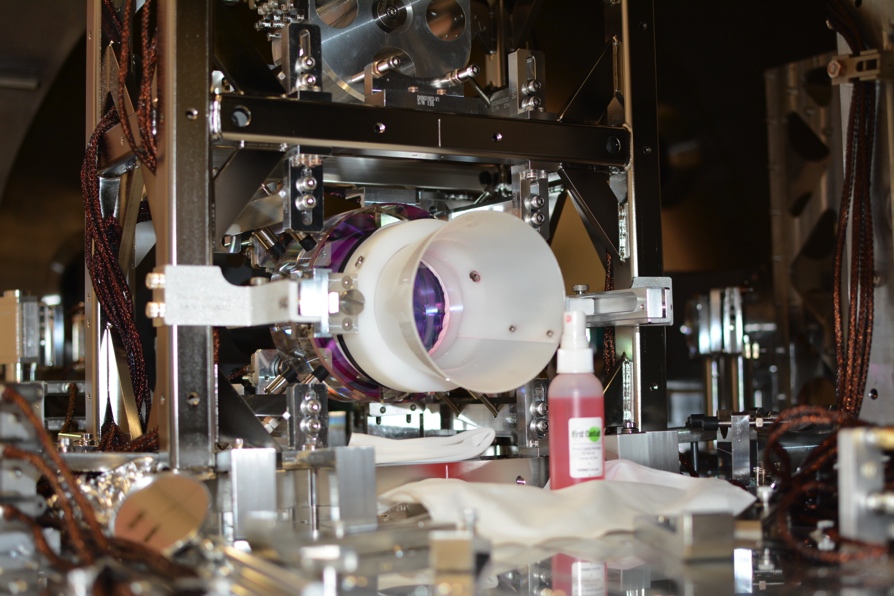 UV-A inspection light
NOT around optics
Top Gun ionizer
Static charge on optic
Dust on metal surfaces
First Contact
End of Work
Assembly
End of Assembly
Pre-Install
Post-Install
Pre-Chamber Close
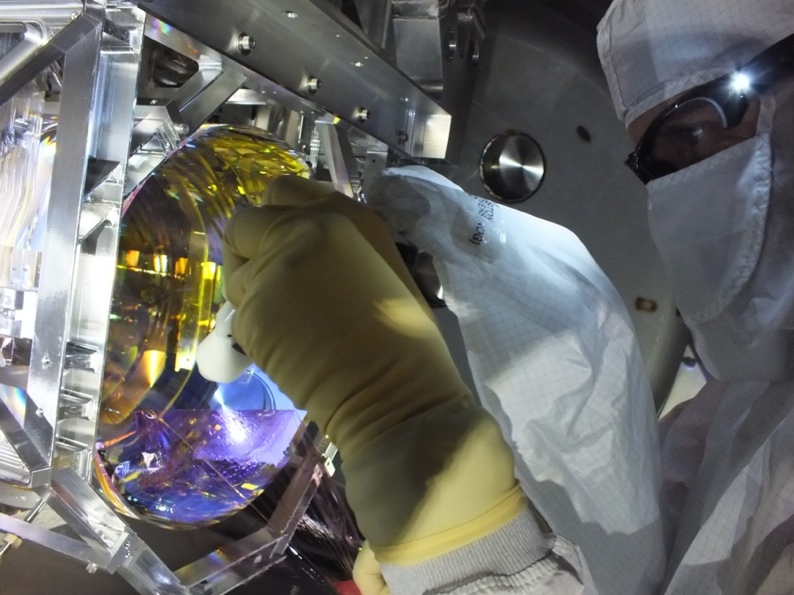 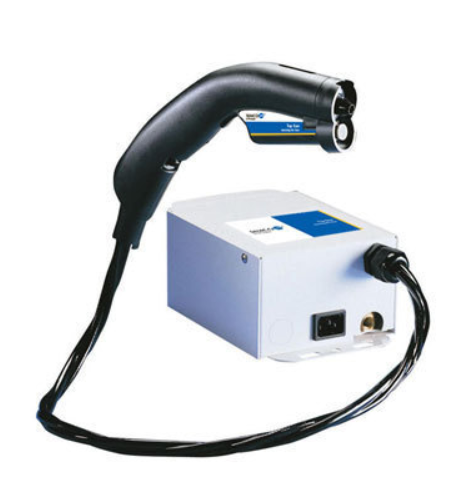 LIGO-G1301249-v3
Advanced LIGO
16
Optimized Transition Area
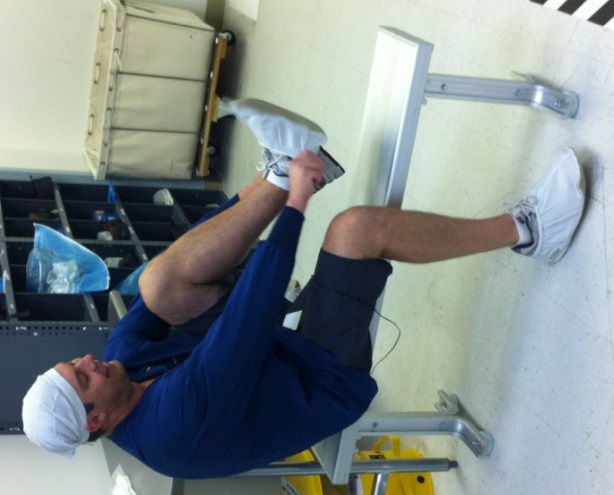 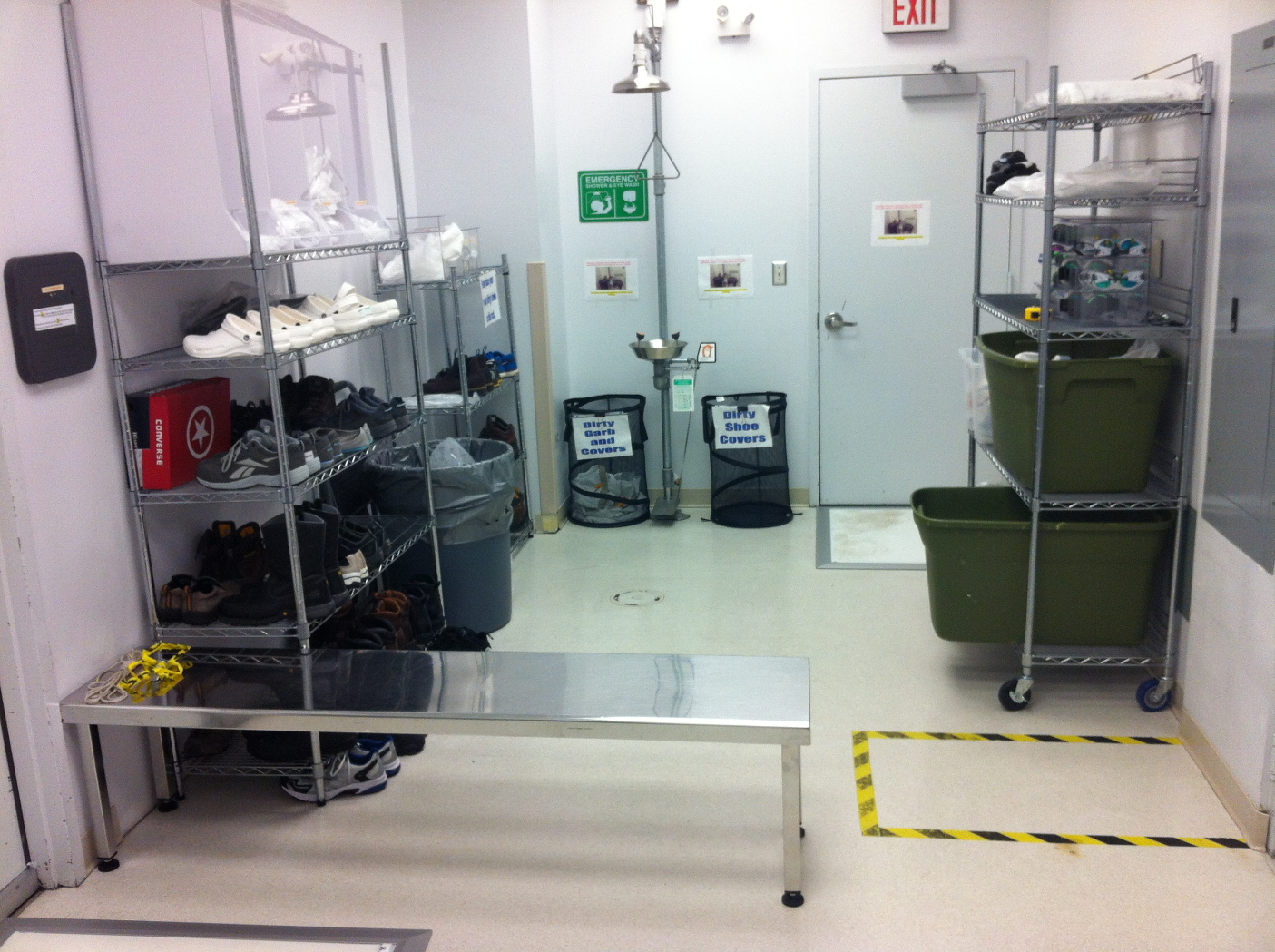 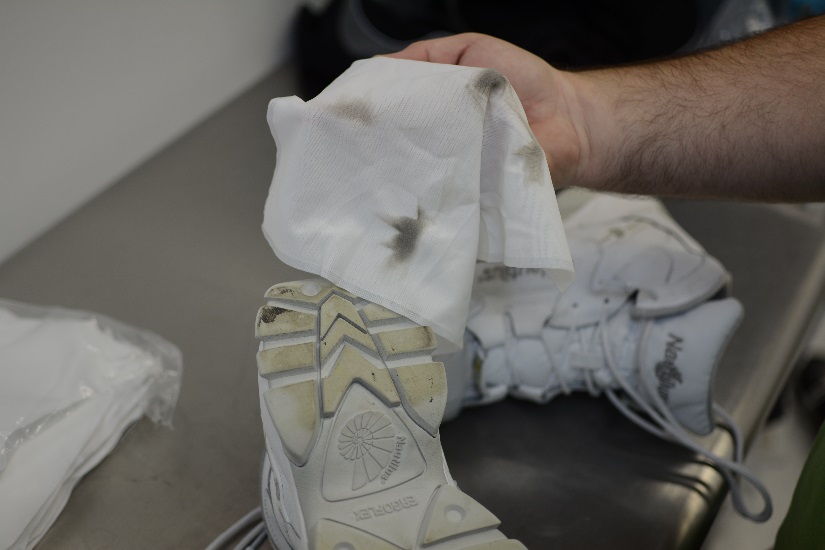 LIGO-G1301249-v3
Advanced LIGO
17
[Speaker Notes: Small changes make a big difference.]
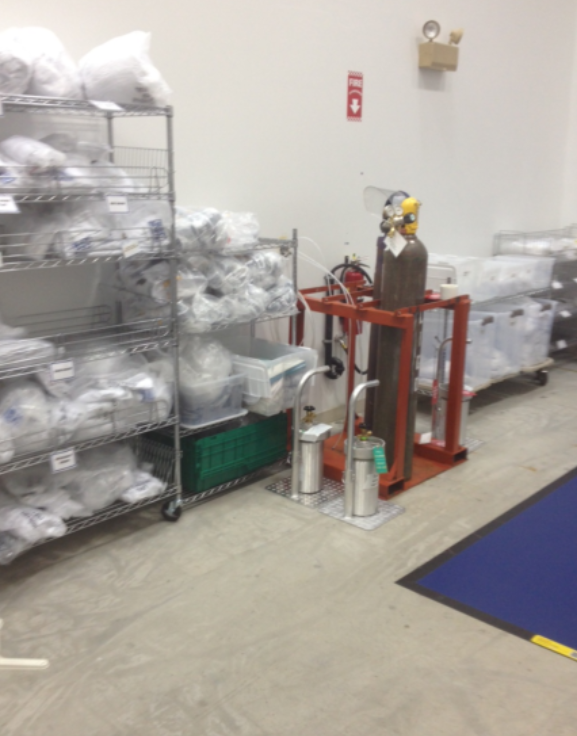 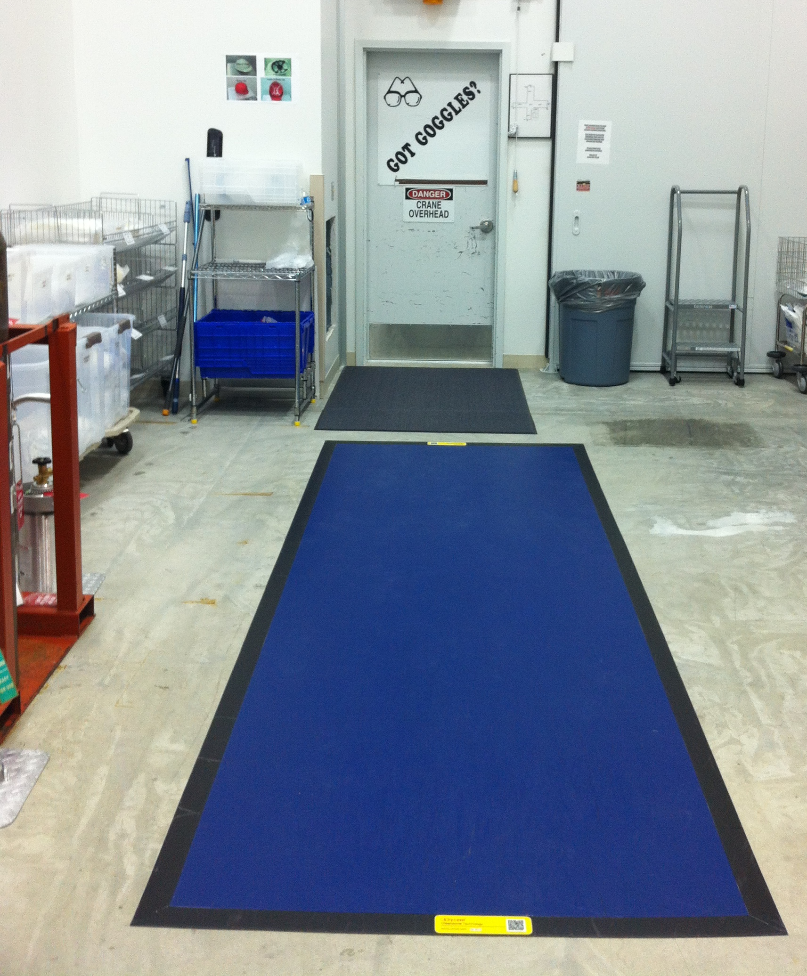 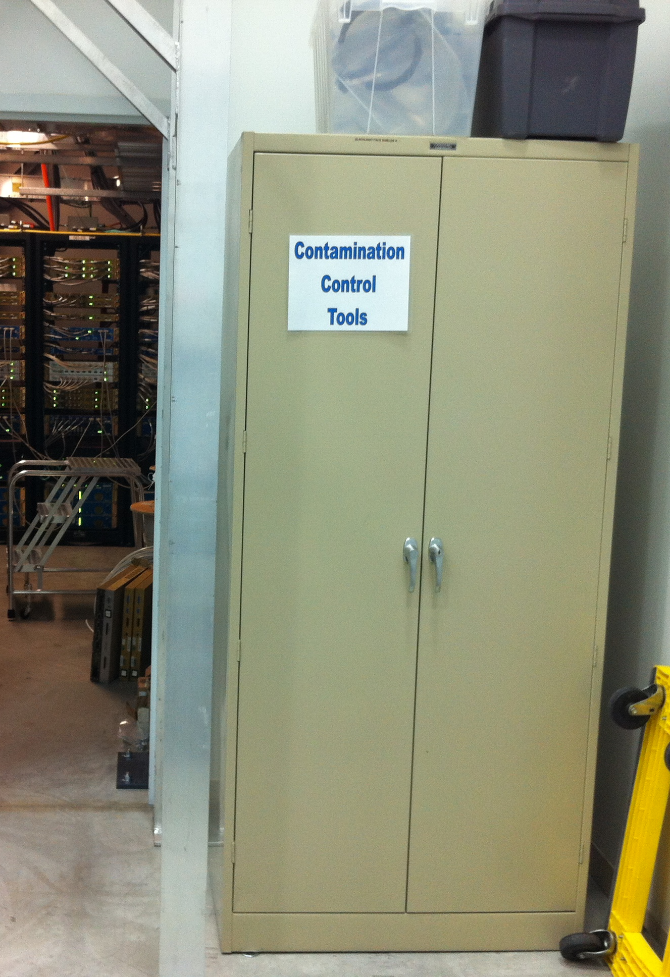 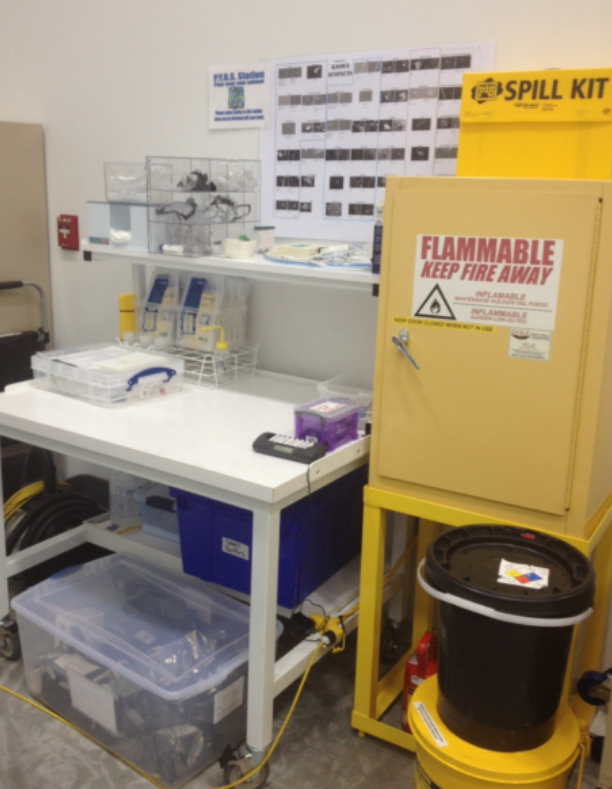 CC tools available from cleaning area for your use
LIGO-G1301249-v3
Advanced LIGO
18
Are you part of the  ______ effort?

Assembly
Install
Commissioning
Operations
What you should do next…
Set yourself up with basic tools:





Check out the new “cleaning area”
Read LIGO-E1201035, Chamber Entry & Exit Guidelines
Useful checklist
Talk to local the CC reps: Betsy Weaver, Travis Sadecki & Jodi Fauver
Contact Calum Torrie, Margot Phelps, or Kate Gushwa at Caltech if you have further questions:
Office: 626 395 4629
Cell: 626 394 8116 (also on Voxer)
Email: ctorrie@ligo.caltech.edu
Skype: calumiantorrie@skype.com
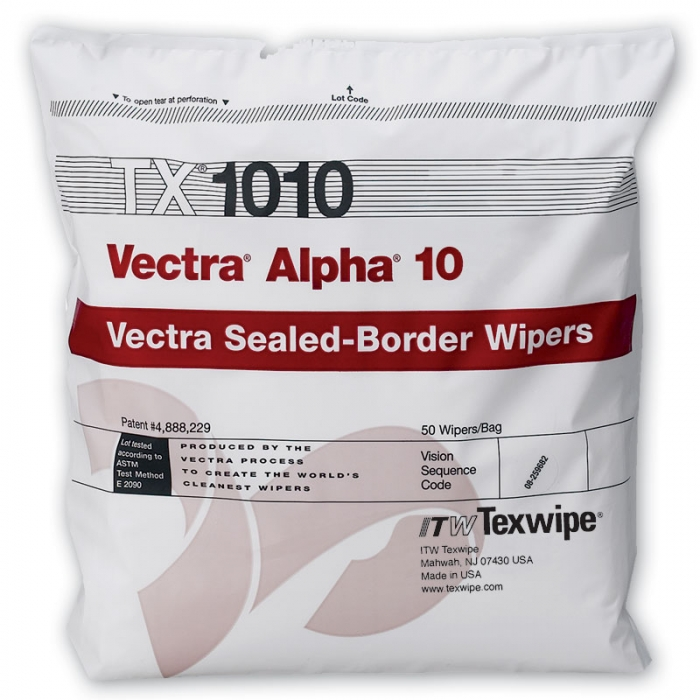 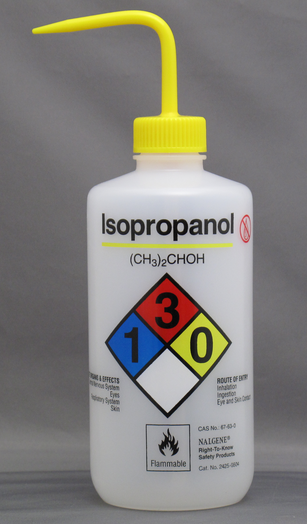 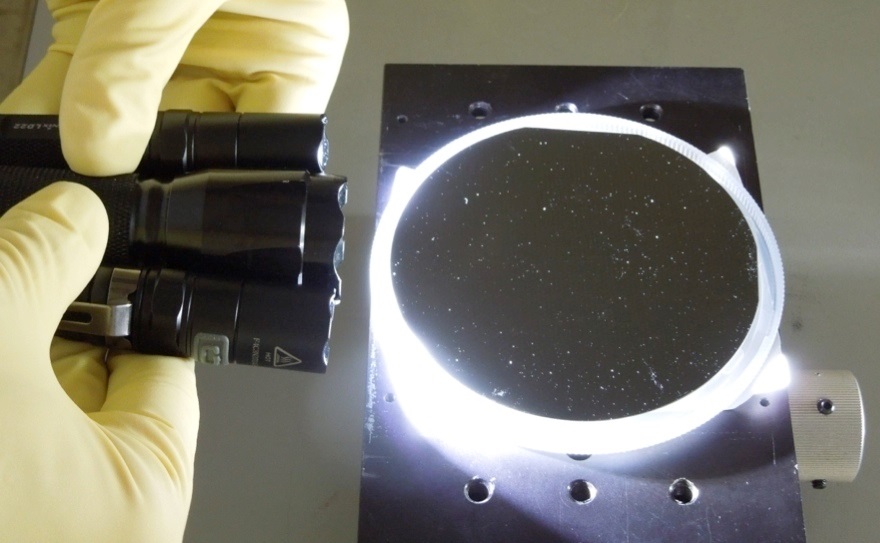 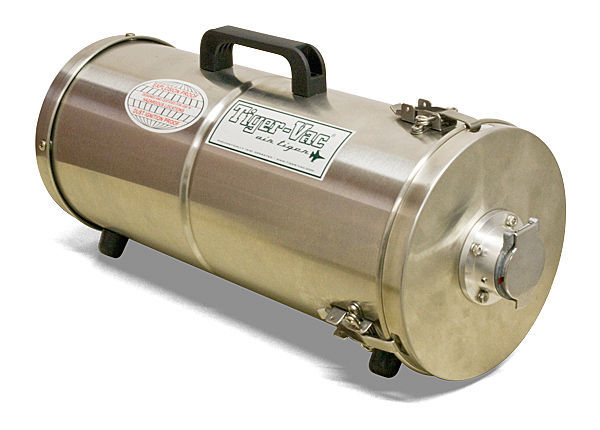 LIGO-G1301249-v3
Advanced LIGO
19
Reminder
LIGO-T1300511 Some thoughts regarding Particulate Contamination Requirements
LIGO-E1201035  Chamber Entry & Exit Guidelines
LIGO-T1300665 The LIGO Particulate Evaluation Tool (PET)
LIGO-T080067  Protecting Installed Optics from Particulates
LIGO-E0900047  aLIGO Contamination Control Plan
LIGO-T1300093  Prudential Body Box Results
LIGO-G1300777  Contamination Control Requirements – Gloves, Cleaning on the Go and The Plan (past, present, and future)
LIGO-G1300427  Slides for Contamination Control
LIGO-T1300493  “Known” Particulate Sample Poster
LIGO-E1201096  Contamination Sample Handling – How to receive, use, send, buy and store samples.
Contamination Control wiki
LIGO-G1301249-v3
Advanced LIGO
20
The Human Factor (backup)
LIGO-G1301249-v3
Advanced LIGO
21